Privacy & Data Protection: Class III – ECHR (In accordance with the law)
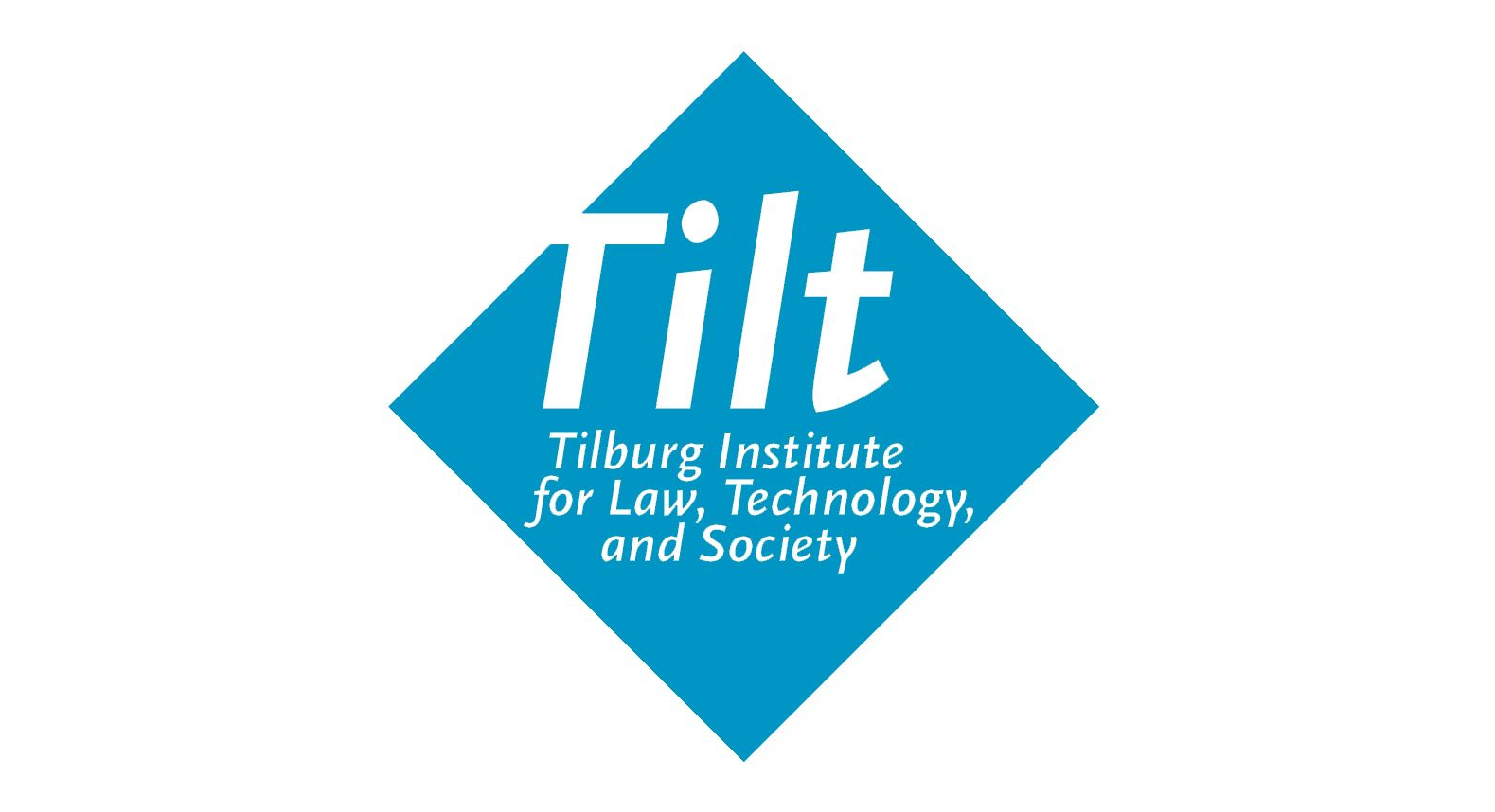 Bart van der Sloot
Tilburg Institute for Law, Technology and Society
www.bartvandersloot.com/
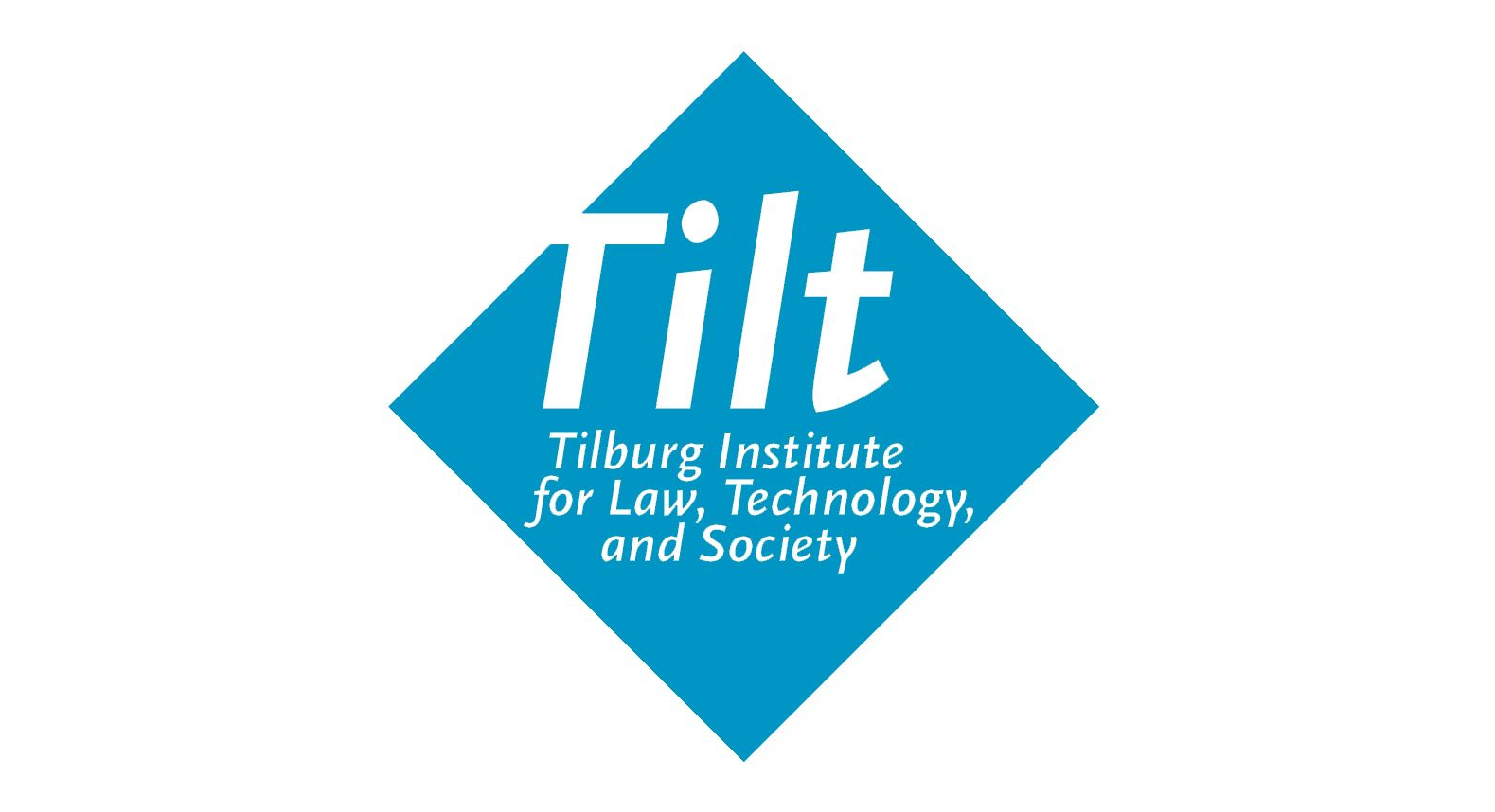 Basics of this course
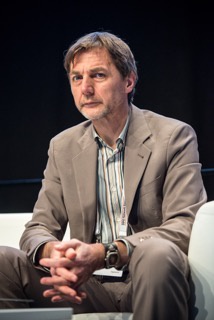 Paul de Hert 
Class V 	Context and Background		- 10 September 2019	- 14.45-16.00	- SZ 031
Class VI	Data Protection Terminology	- 11 September 2019	- 16.45-18.30		- CZ120
Class VII	Key Principles				- 17 September 2019	- 10.45-12.30		- WZ 101
Class VIII	Rules of data protection law	- 18 September 2019	- 16.45-18.30		- CZ 120
Class IX	Independent supervision		- 24 September 2019	- 12.45-14.30		- CZ 120
Class X	Data Subject’s rights			- 25 September 2019	- 16.45-18.30		- CZ 120
Class XI	International data transfers	- 2 October 2019		- 12.45-14.30		- CZ 010
Class XII	Law enforcement				- 2 October 2019		- 16.45-18.30 	- CZ 120
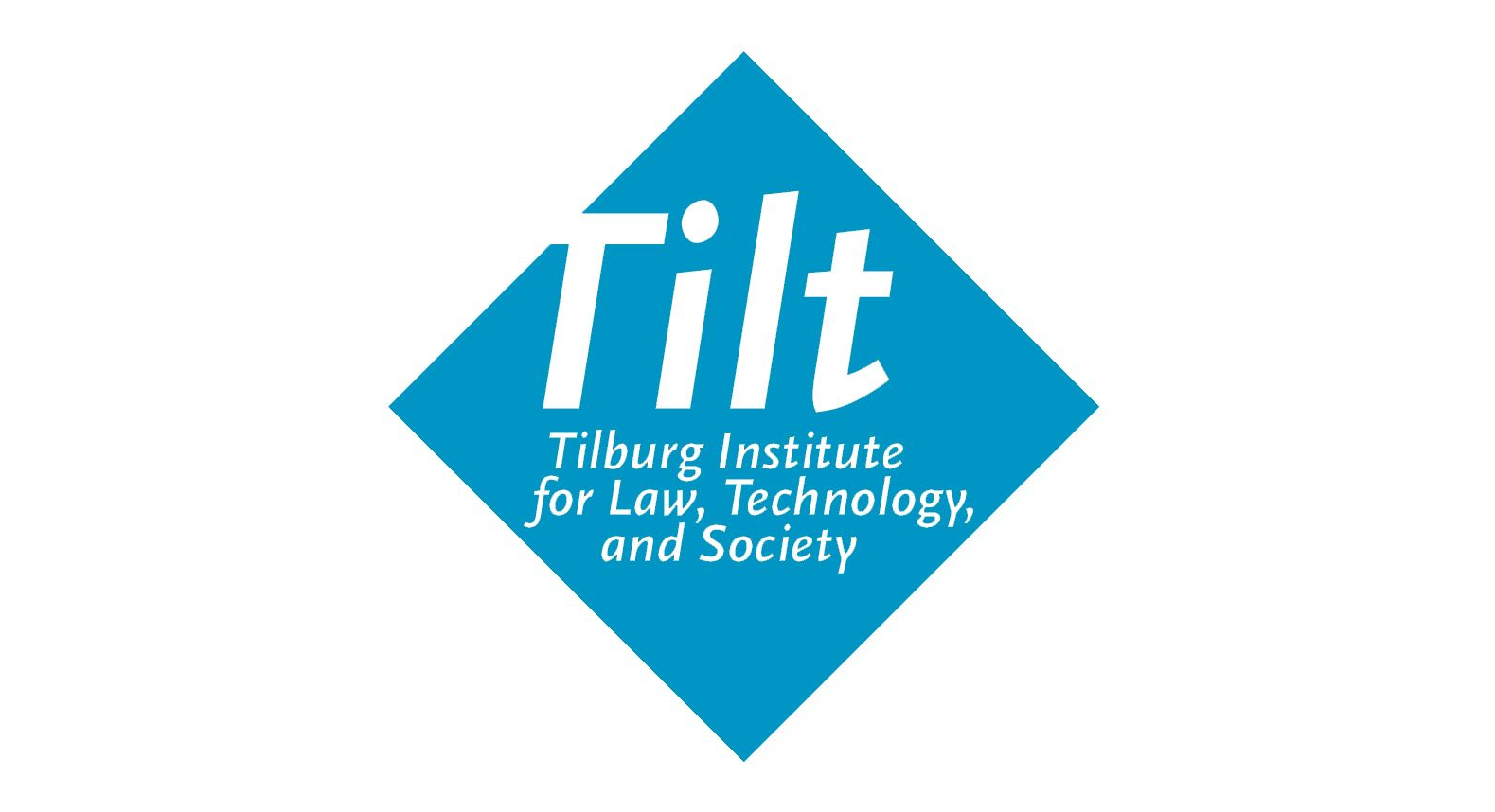 Overview
(1) Limmitation clauses
(2) Executive power
(3) Judicial power
(4) Positive obligations
(5) Minimal legal requirements
(6) Conventionality
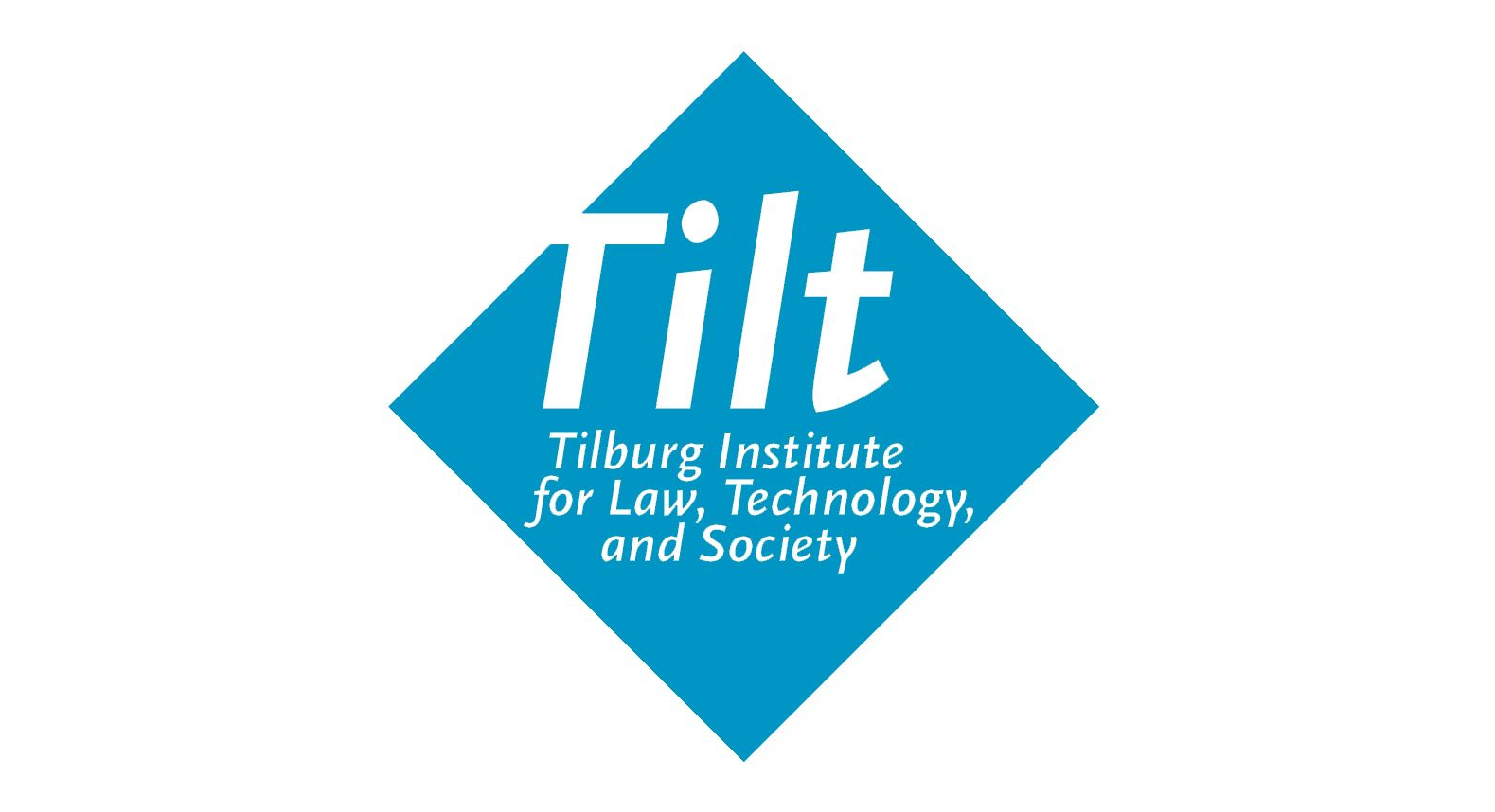 (1) Limmitation clauses
ARTICLE 8 Right to respect for private and family life 
1. Everyone has the right to respect for his private and family life, his home and his correspondence. 
2. There shall be no interference by a public authority with the exercise of this right except such as is in accordance with the law and is necessary in a democratic society in the interests of national security, public safety or the economic well-being of the country, for the prevention of disorder or crime, for the protection of health or morals, or for the protection of the rights and freedoms of others.
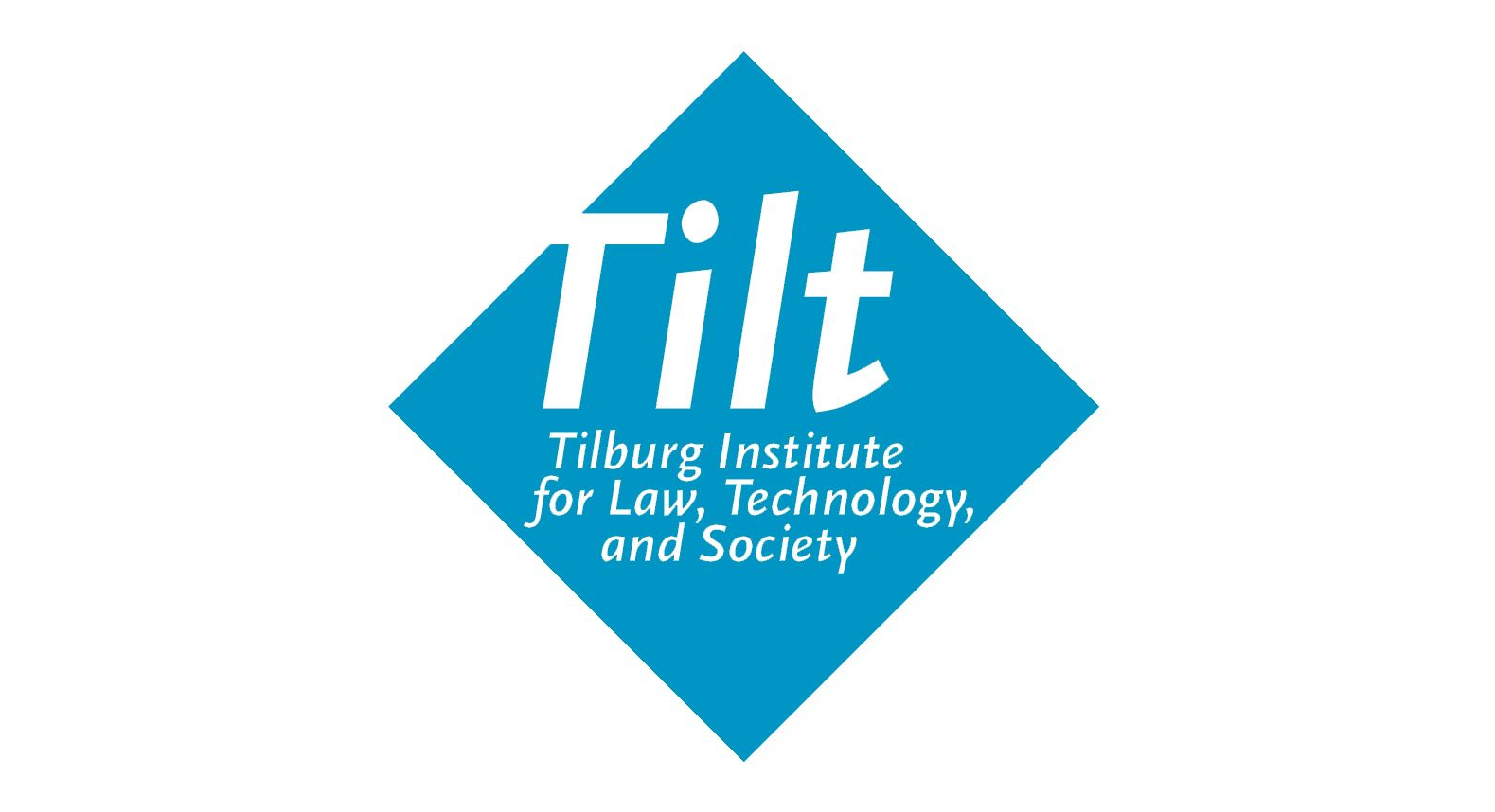 (1) Limmitation clauses
ARTICLE 9 Freedom of thought, conscience and religion 
1. Everyone has the right to freedom of thought, conscience and religion; this right includes freedom to change his religion or belief and freedom, either alone or in community with others and in public or private, to manifest his religion or belief, in worship, teaching, practice and observance. 
2. Freedom to manifest one’s religion or beliefs shall be subject only to such limitations as are prescribed by law and are necessary in a democratic society in the interests of public safety, for the protection of public order, health or morals, or for the protection of the rights and freedoms of others.
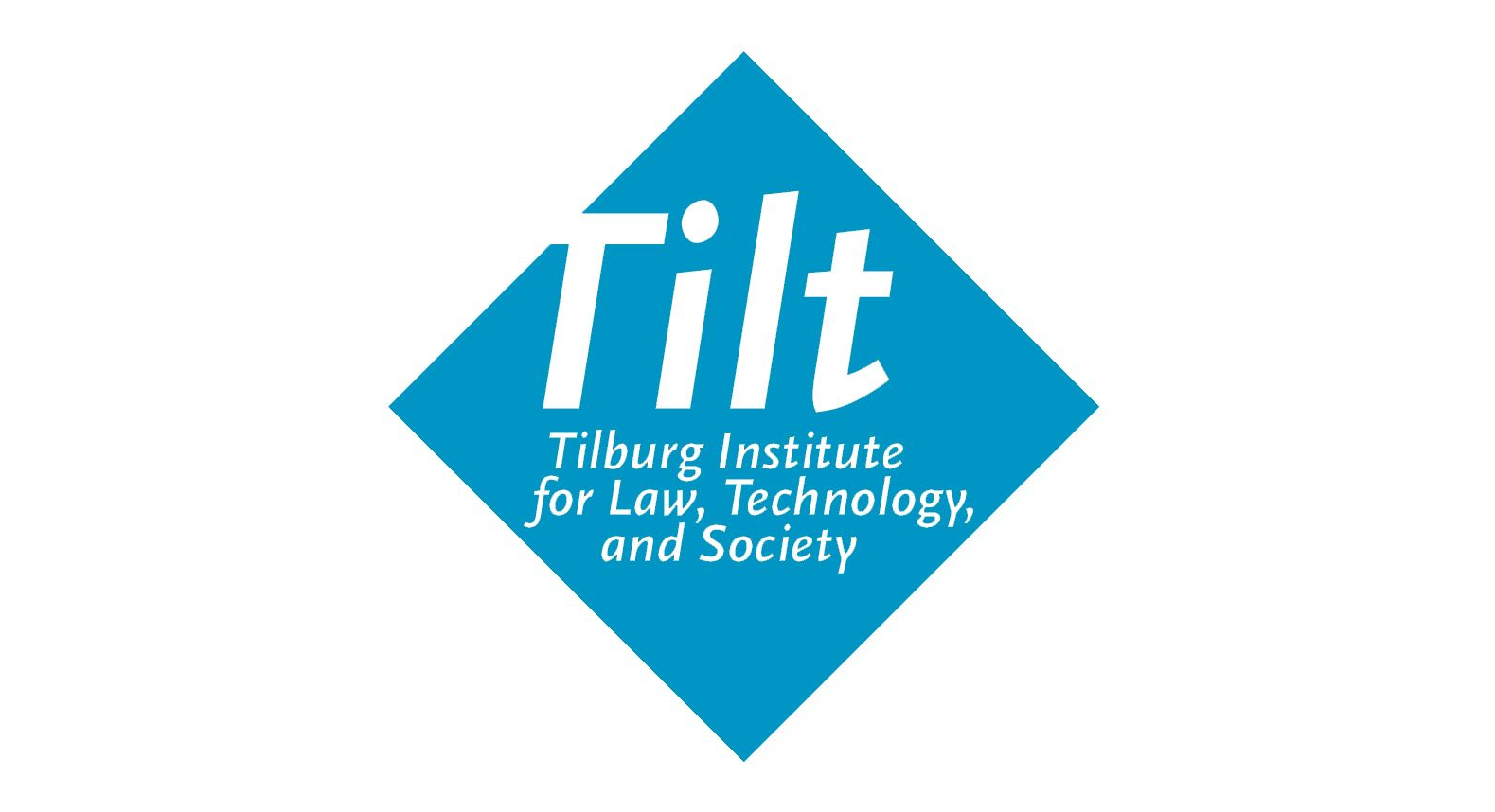 (1) Limmitation clauses
ARTICLE 10 Freedom of expression 
1. Everyone has the right to freedom of expression. This right shall include freedom to hold opinions and to receive and impart information and ideas without interference by public authority and regardless of frontiers. This Article shall not prevent States from requiring the licensing of broadcasting, television or cinema enterprises. 
2. The exercise of these freedoms, since it carries with it duties and responsibilities, may be subject to such formalities, conditions, restrictions or penalties as are prescribed by law and are necessary in a democratic society, in the interests of national security, territorial integrity or public safety, for the prevention of disorder or crime, for the protection of health or morals, for the protection of the reputation or rights of others, for preventing the disclosure of information received in confidence, or for maintaining the authority and impartiality of the judiciary
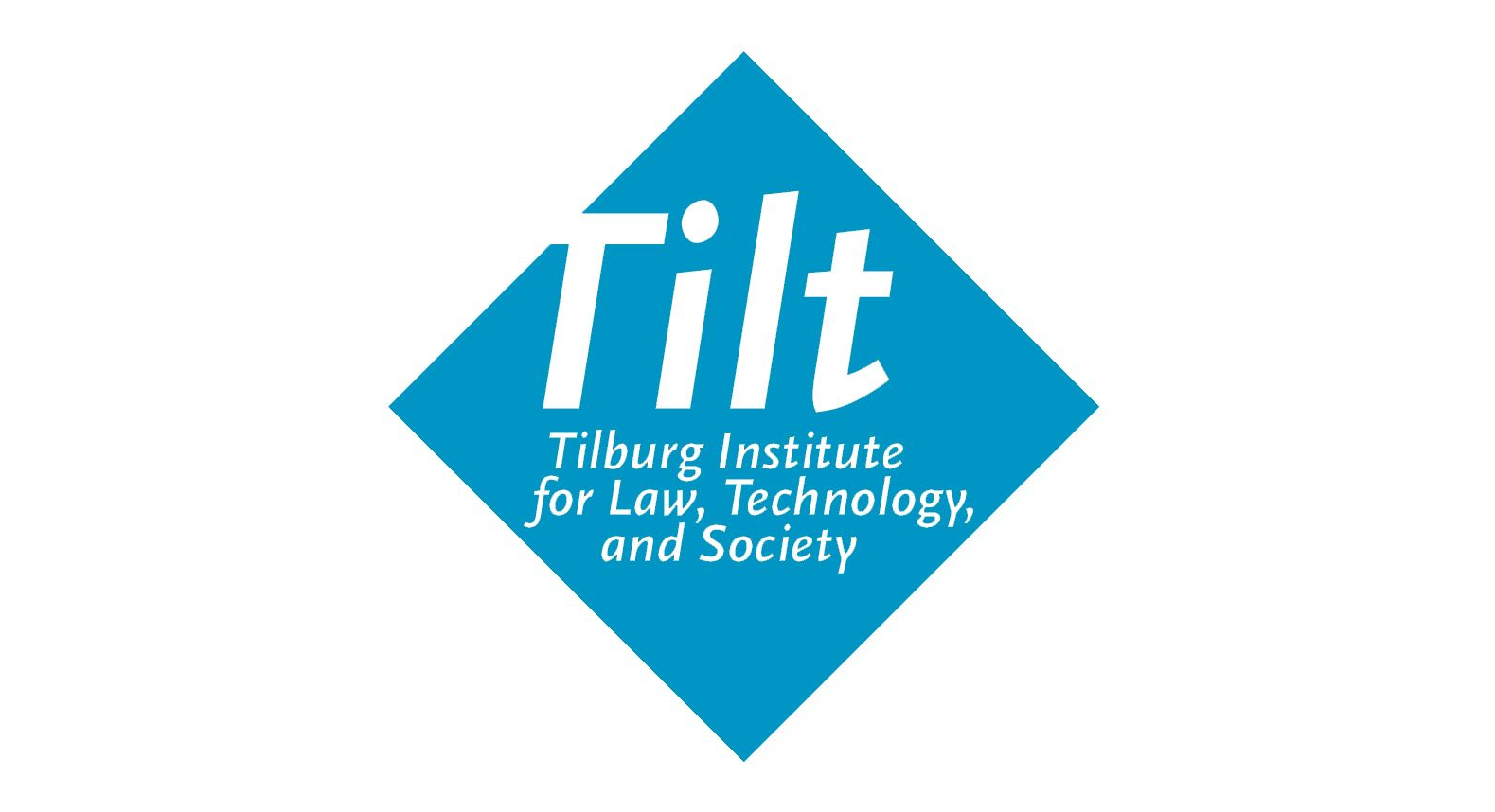 (1) Limmitation clauses
ARTICLE 11 Freedom of assembly and association 
1. Everyone has the right to freedom of peaceful assembly and to freedom of association with others, including the right to form and to join trade unions for the protection of his interests. 
2. No restrictions shall be placed on the exercise of these rights other than such as are prescribed by law and are necessary in a democratic society in the interests of national security or public safety, for the prevention of disorder or crime, for the protection of health or morals or for the protection of the rights and freedoms of others. This Article shall not prevent the imposition of lawful restrictions on the exercise of these rights by members of the armed forces, of the police or of the administration of the State.
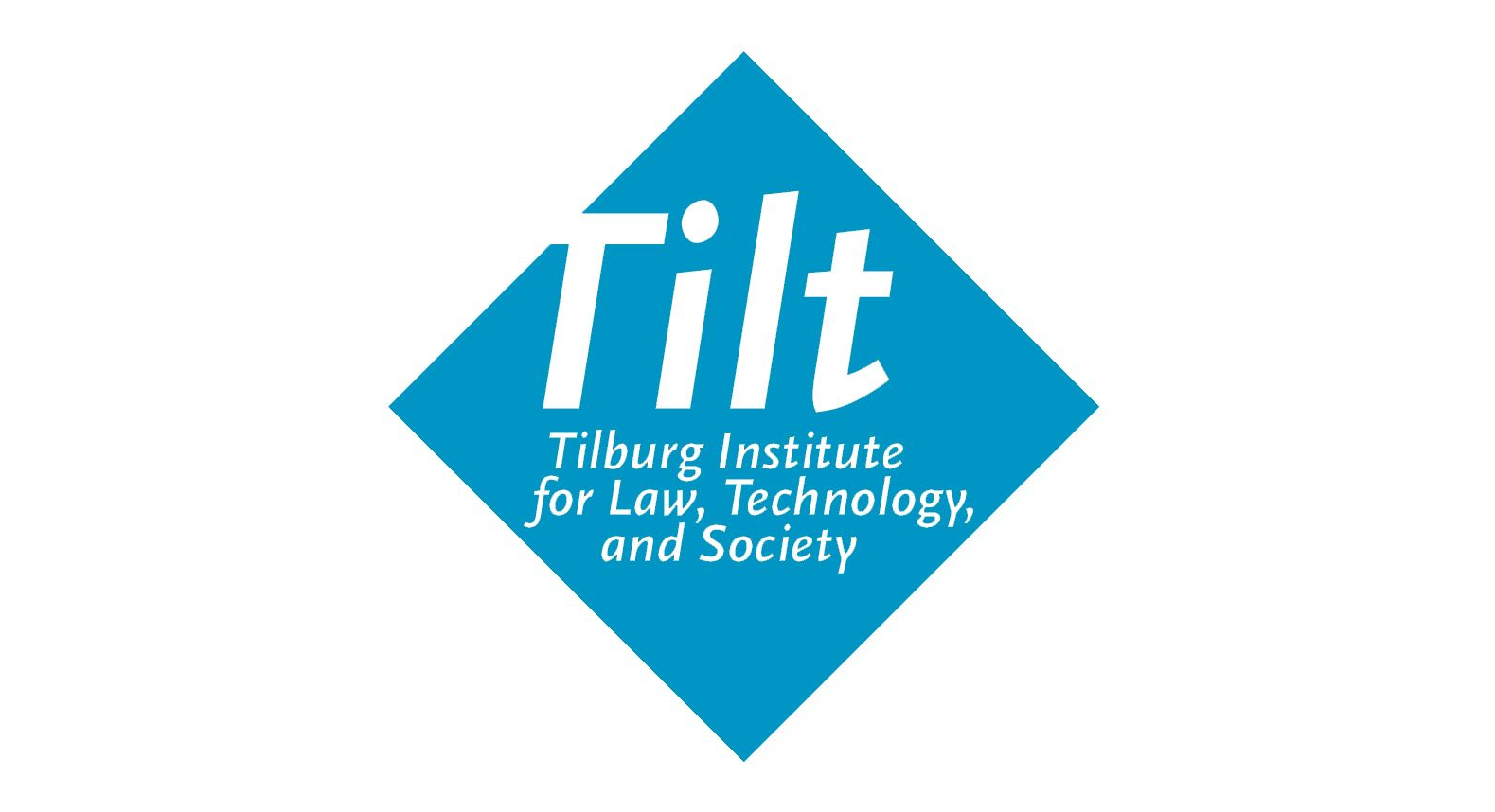 (1) Limmitation clauses
ARTICLE 12 Right to marry 
Men and women of marriageable age have the right to marry and to found a family, according to the national laws governing the exercise of this right.
ARTICLE 7 No punishment without law 
1. No one shall be held guilty of any criminal offence on account of any act or omission which did not constitute a criminal offence under national or international law at the time when it was committed. Nor shall a heavier penalty be imposed than the one that was applicable at the time the criminal offence was committed. 
2. This Article shall not prejudice the trial and punishment of any person for any act or omission which, at the time when it was committed, was criminal according to the general principles of law recognised by civilised nations.
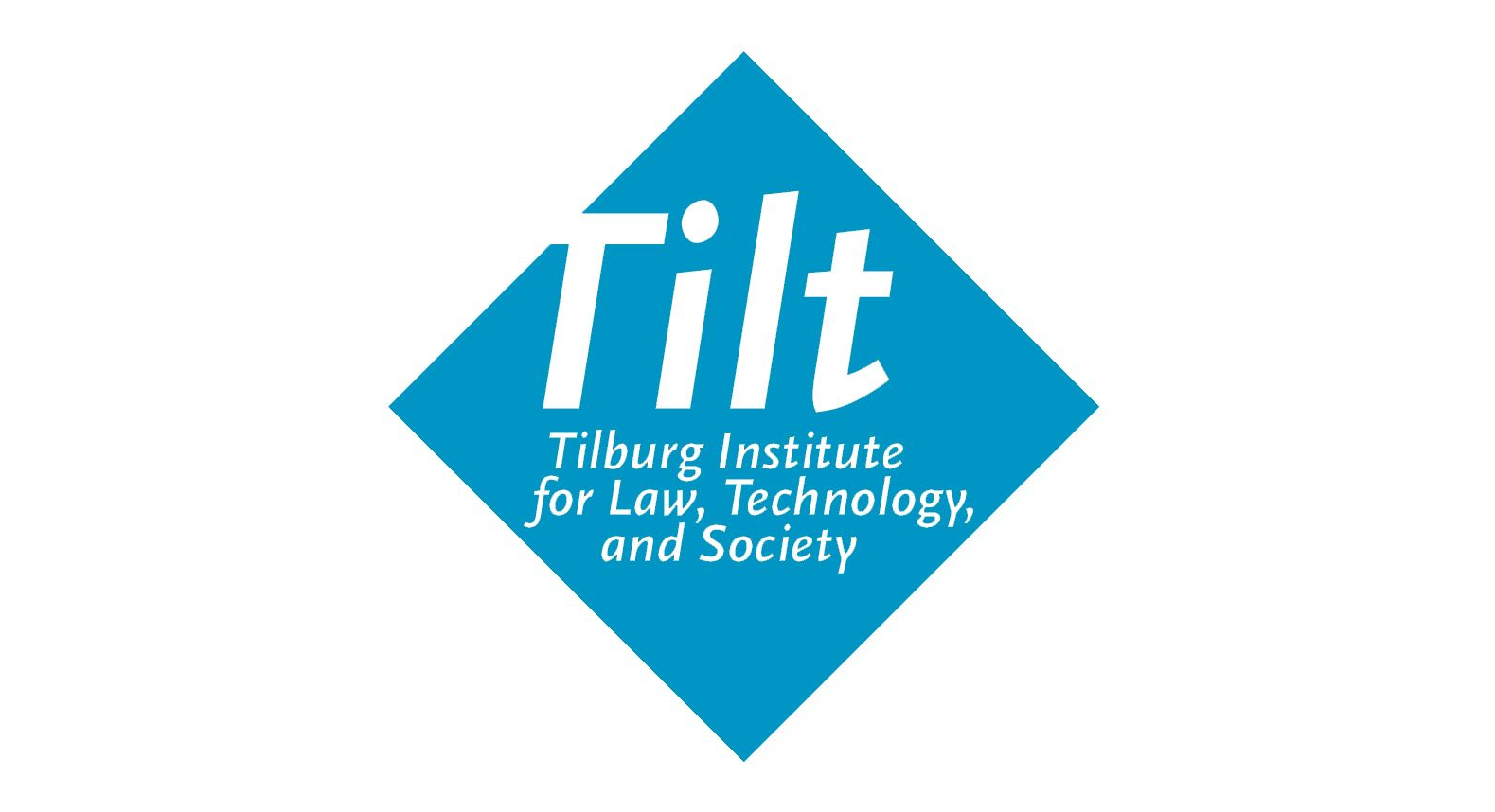 (1) Limmitation clauses
ARTICLE 6 Right to a fair trial 
1. In the determination of his civil rights and obligations or of any criminal charge against him, everyone is entitled to a fair and public hearing within a reasonable time by an independent and impartial tribunal established by law. Judgment shall be pronounced publicly but the press and public may be excluded from all or part of the trial in the interests of morals, public order or national security in a democratic society, where the interests of juveniles or the protection of the private life of the parties so require, or to the extent strictly necessary in the opinion of the court in special circumstances where publicity would prejudice the interests of justice. 
2. Everyone charged with a criminal offence shall be presumed innocent until proved guilty according to law. 
3. Everyone charged with a criminal offence has the following minimum rights:
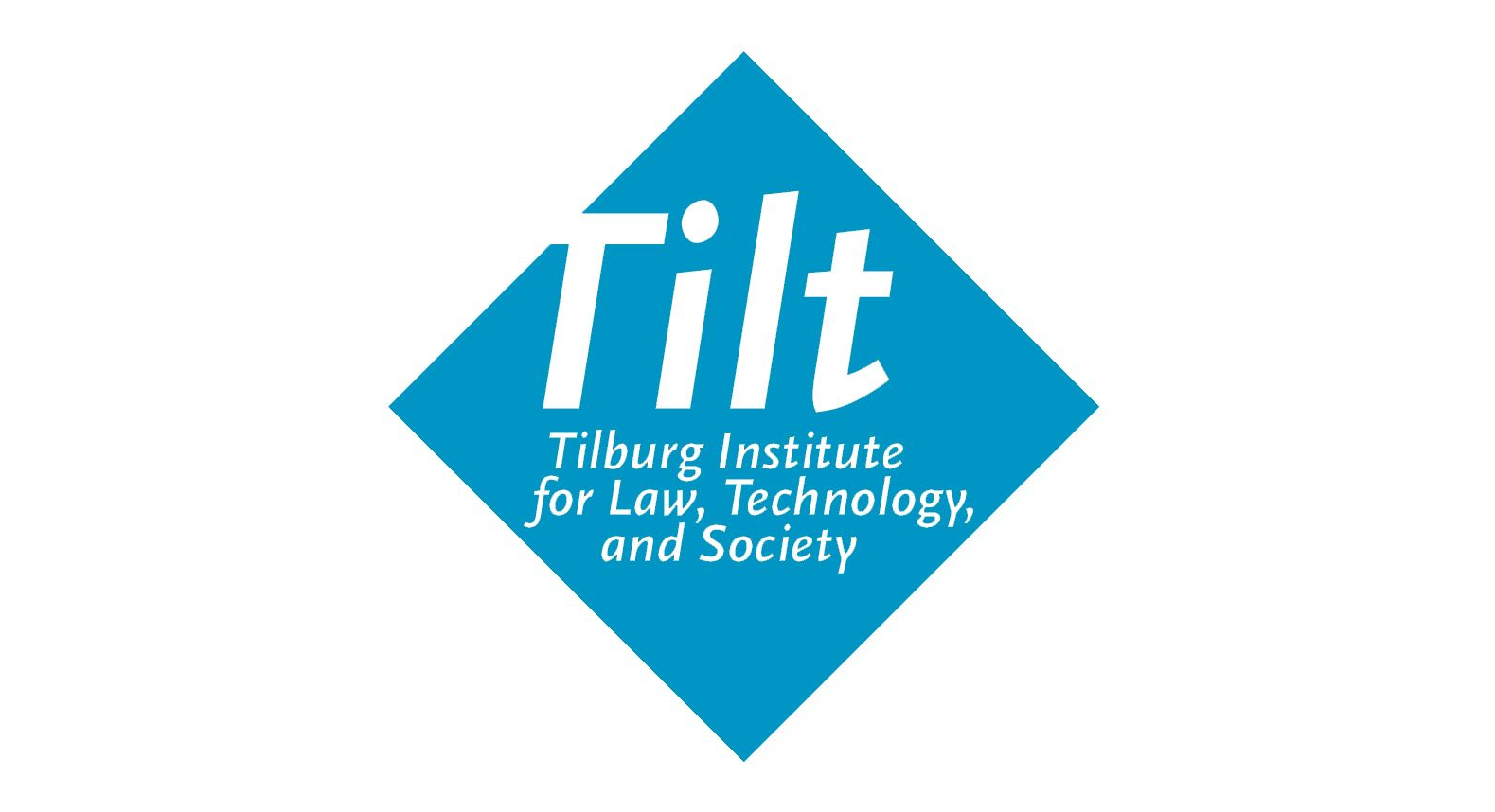 (1) Limmitation clauses
ARTICLE 2 Right to life 
1. Everyone’s right to life shall be protected by law. No one shall be deprived of his life intentionally save in the execution of a sentence of a court following his conviction of a crime for which this penalty is provided by law. 
2. Deprivation of life shall not be regarded as inflicted in contravention of this Article when it results from the use of force which is no more than absolutely necessary: 
(a) in defence of any person from unlawful violence; 
(b) in order to effect a lawful arrest or to prevent the escape of a person lawfully detained; 
(c) in action lawfully taken for the purpose of quelling a riot or insurrection.
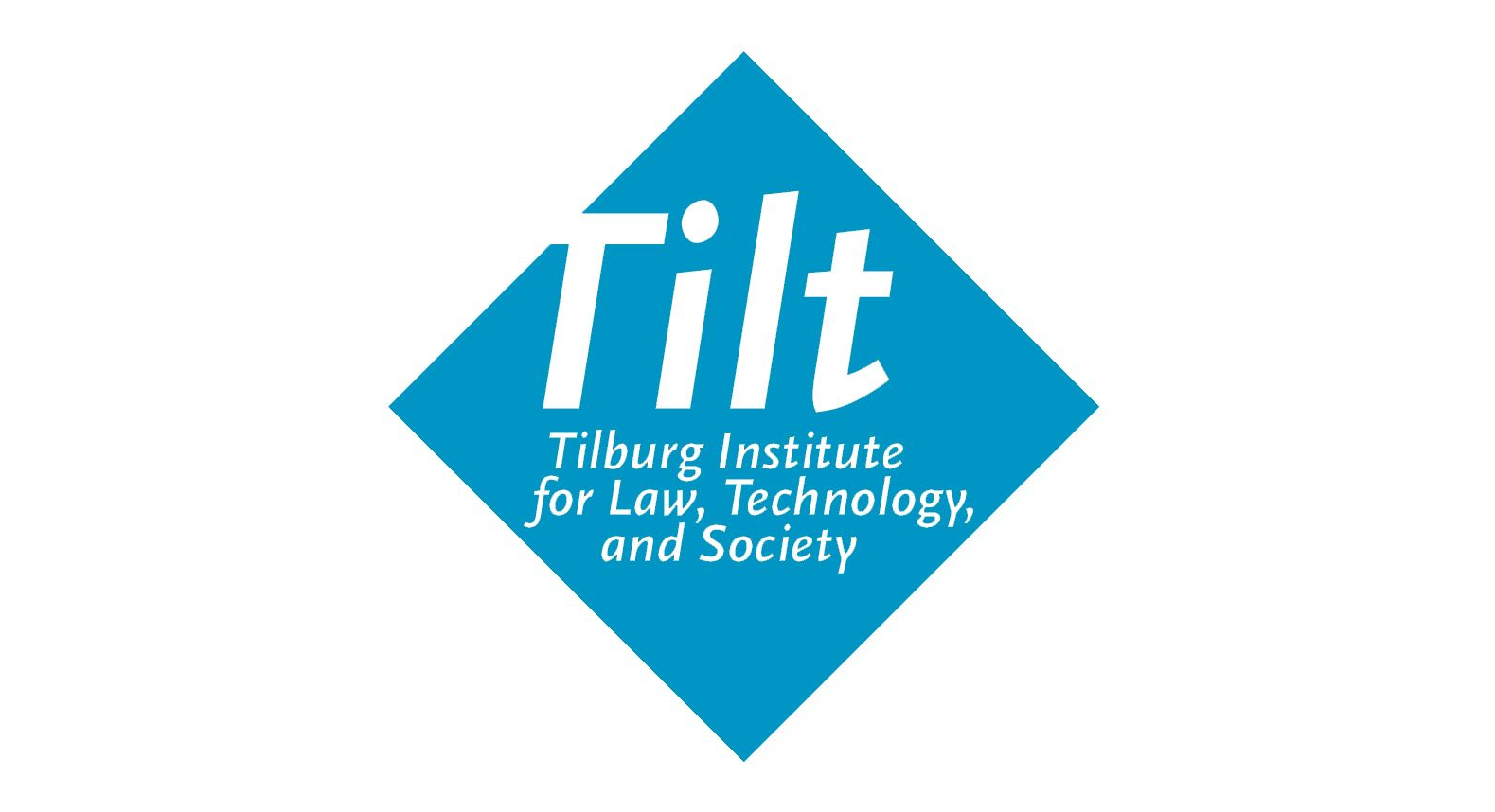 (1) Limmitation clauses
ARTICLE 4 Prohibition of slavery and forced labour 
1. No one shall be held in slavery or servitude. 
2. No one shall be required to perform forced or compulsory labour. 
3. For the purpose of this Article the term “forced or compulsory labour” shall not include: 
(a) any work required to be done in the ordinary course of detention imposed according to the provisions of Article5 of this Convention or during conditional release from such detention; 
(b) any service of a military character or, in case of conscientious objectors in countries where they are recognised, service exacted instead of compulsory military service; 
(c) any service exacted in case of an emergency or calamity threatening the life or well-being of the community; (d) any work or service which forms part of normal civic obligations.
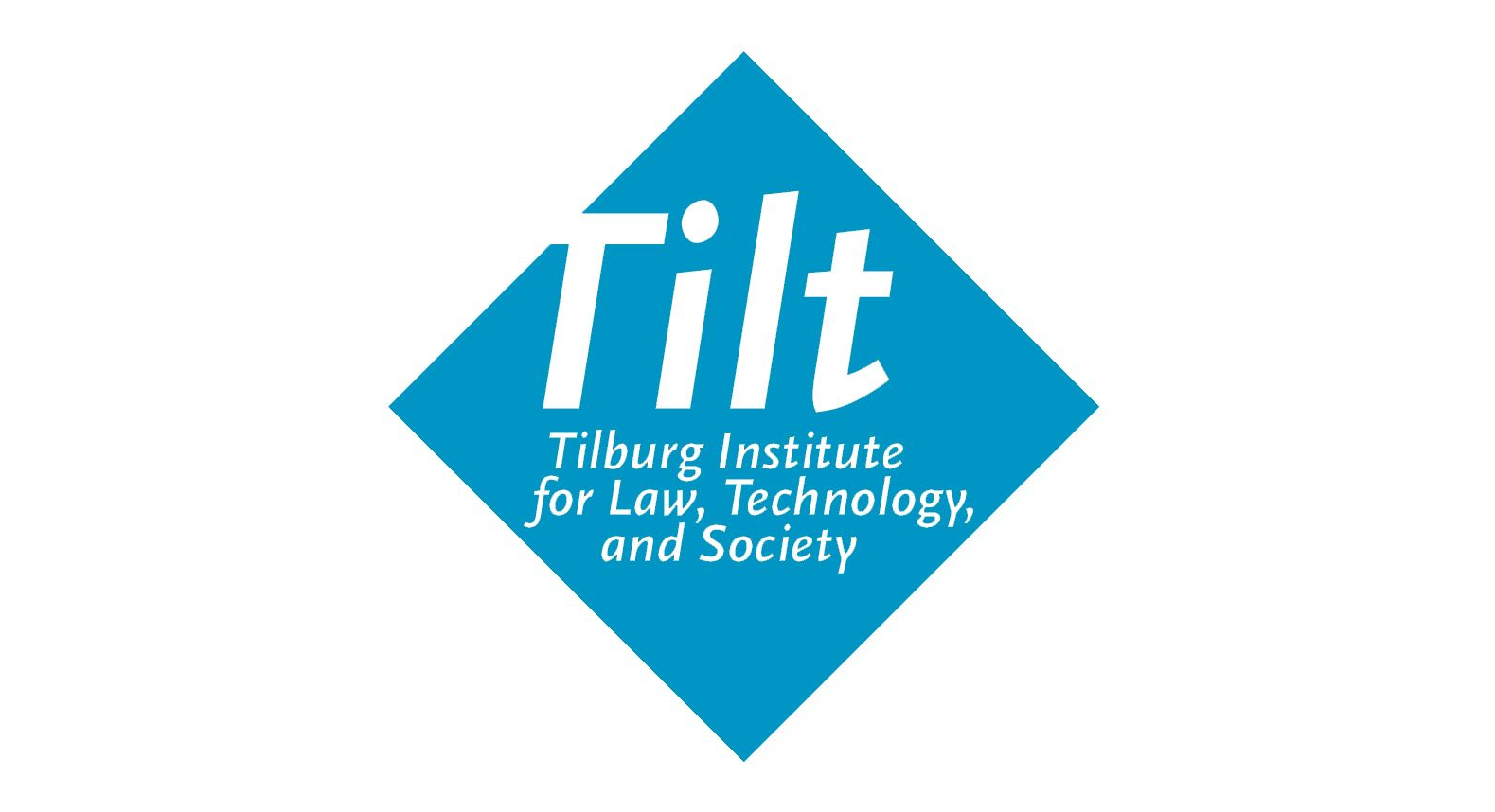 (1) Limmitation clauses
ARTICLE 5 Right to liberty and security 
1. Everyone has the right to liberty and security of person. No one shall be deprived of his liberty save in the following cases and in accordance with a procedure prescribed by law: 
(a) the lawful detention of a person after conviction by a competent court; 
(b) the lawful arrest or detention of a person for noncompliance with the lawful order of a court or in order to secure the fulfilment of any obligation prescribed by law; 
(c) the lawful arrest or detention of a person effected for the purpose of bringing him before the competent legal authority on reasonable suspicion of having committed an offence or when it is reasonably considered necessary to prevent his committing an offence or fleeing after having done so; 
(d) the detention of a minor by lawful order for the purpose of educational supervision or his lawful detention for the purpose of bringing him before the competent legal authority; 
(e) the lawful detention of persons for the prevention of the spreading of infectious diseases, of persons of unsound mind, alcoholics or drug addicts or vagrants; 
(f) the lawful arrest or detention of a person to prevent his effecting an unauthorised entry into the country or of a person against whom action is being taken with a view to deportation or extradition
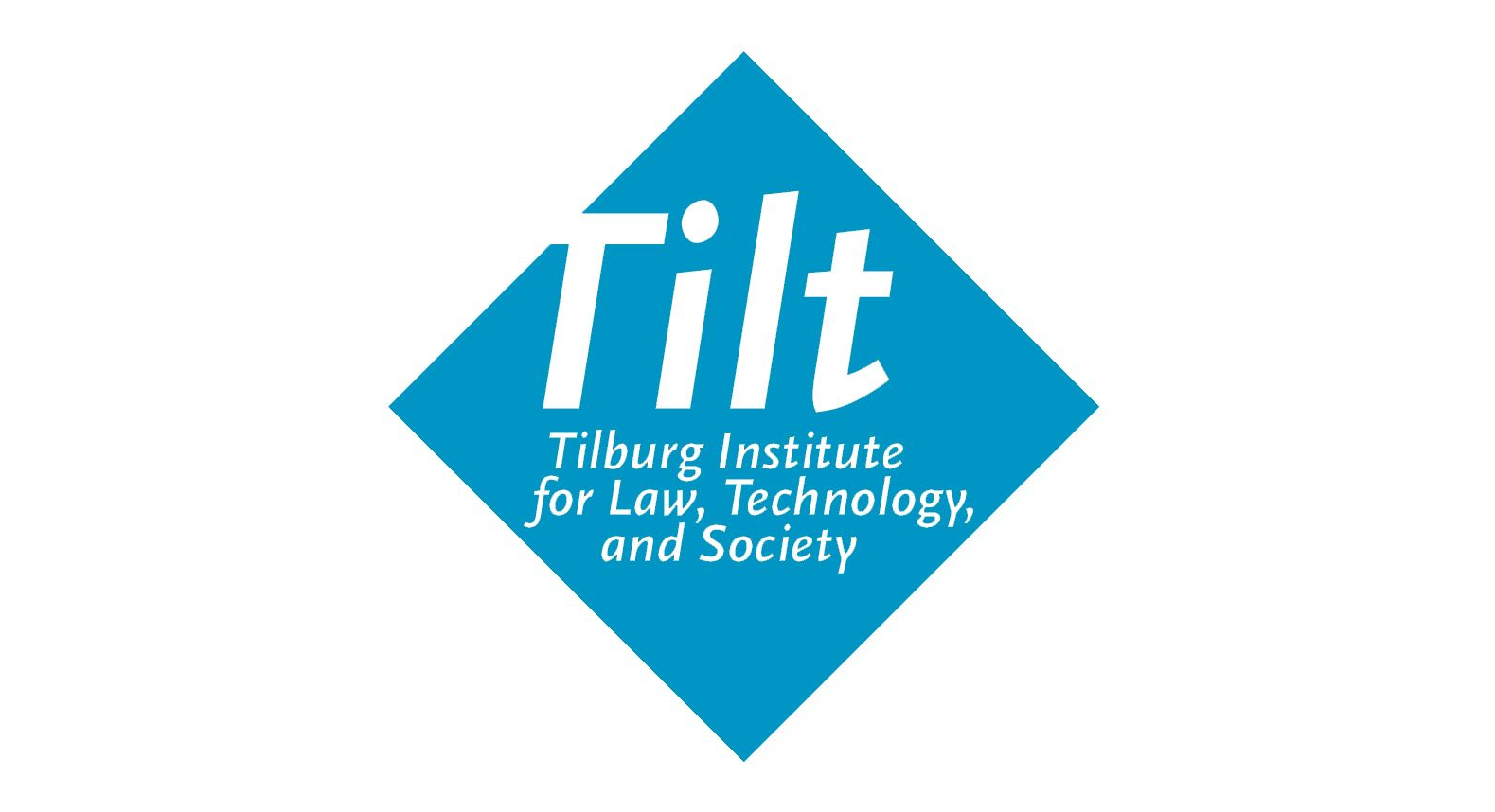 (1) Limmitation clauses
ARTICLE 3 Prohibition of torture 
No one shall be subjected to torture or to inhuman or degrading treatment or punishment.
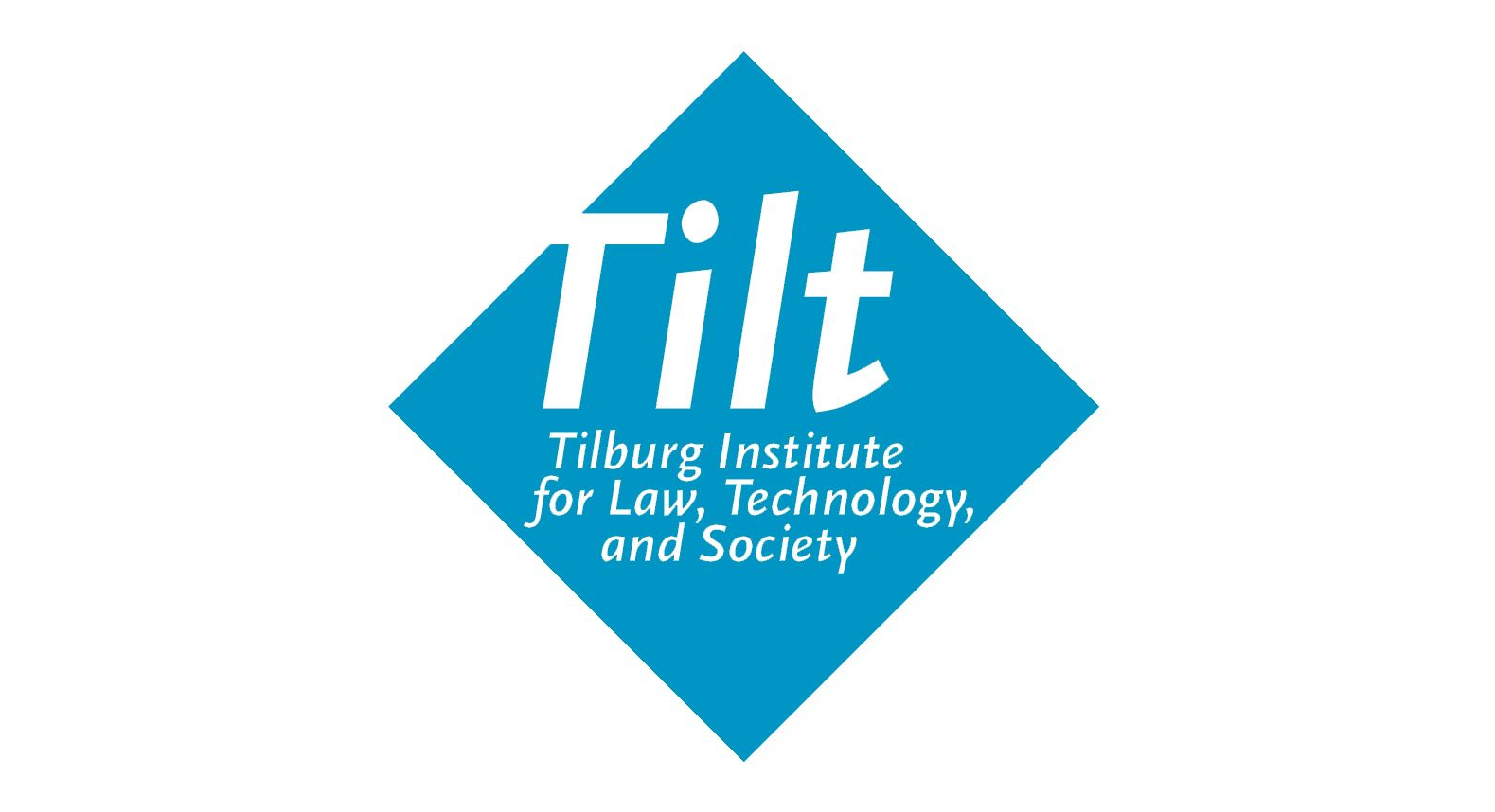 (1) Limmitation clauses
ARTICLE 15 Derogation in time of emergency 
1. In time of war or other public emergency threatening the life of the nation any High Contracting Party may take measures derogating from its obligations under this Convention to the extent strictly required by the exigencies of the situation, provided that such measures are not inconsistent with its other obligations under international law. 
2. No derogation from Article 2, except in respect of deaths resulting from lawful acts of war, or from Articles 3, 4 (paragraph 1) and 7 shall be made under this provision. 
3. Any High Contracting Party availing itself of this right of derogation shall keep the Secretary General of the Council of Europe fully informed of the measures which it has taken and the reasons therefor. It shall also inform the Secretary General of the Council of Europe when such measures have ceased to operate and the provisions of the Convention are again being fully executed.
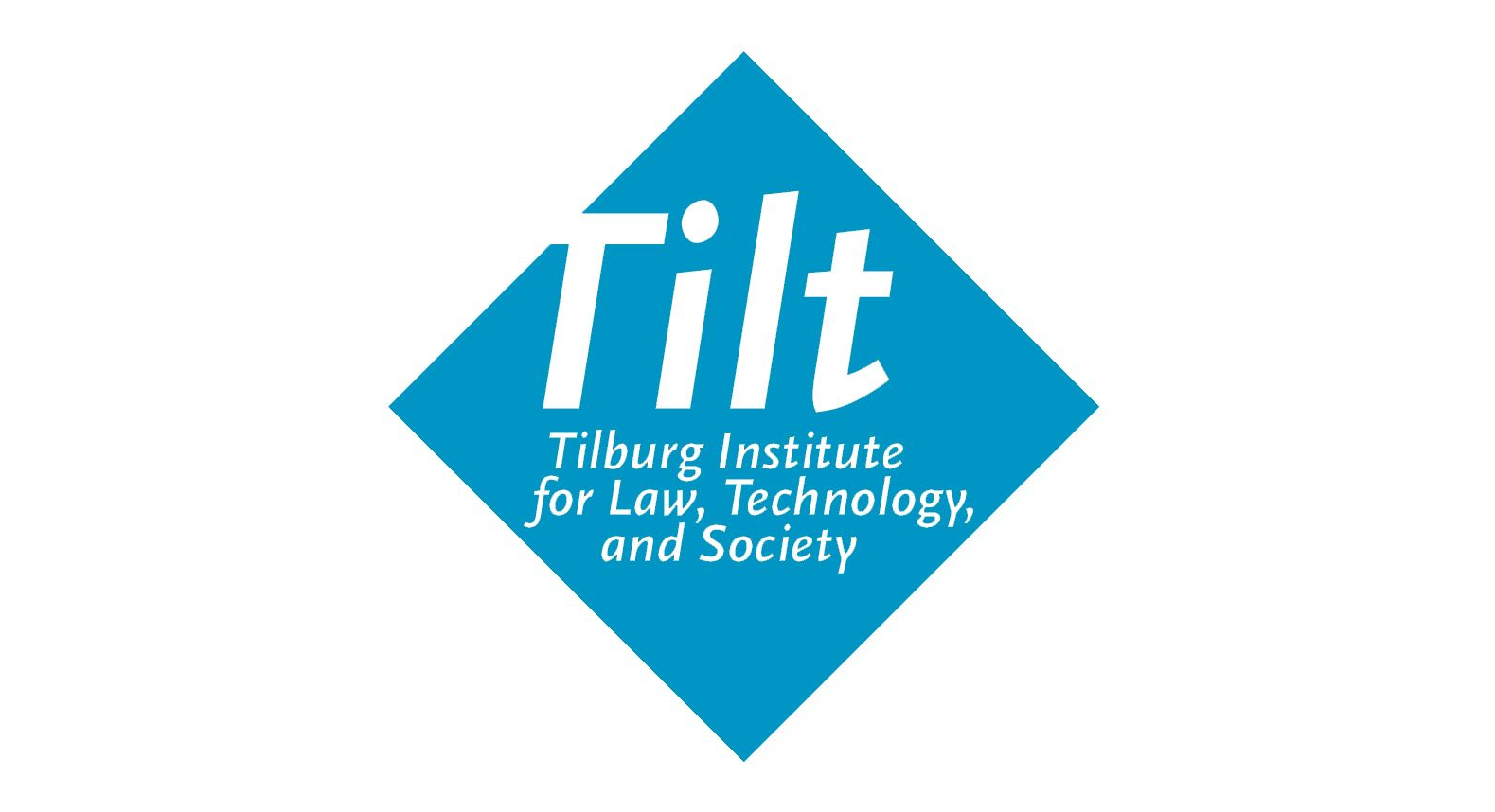 (1) Limmitation clauses
ARTICLE 17 Prohibition of abuse of rights 
Nothing in this Convention may be interpreted as implying for any State, group or person any right to engage in any activity or perform any act aimed at the destruction of any of the rights and freedoms set forth herein or at their limitation to a greater extent than is provided for in the Convention. 
ARTICLE 18 Limitation on use of restrictions on rights 
The restrictions permitted under this Convention to the said rights and freedoms shall not be applied for any purpose other than those for which they have been prescribed.
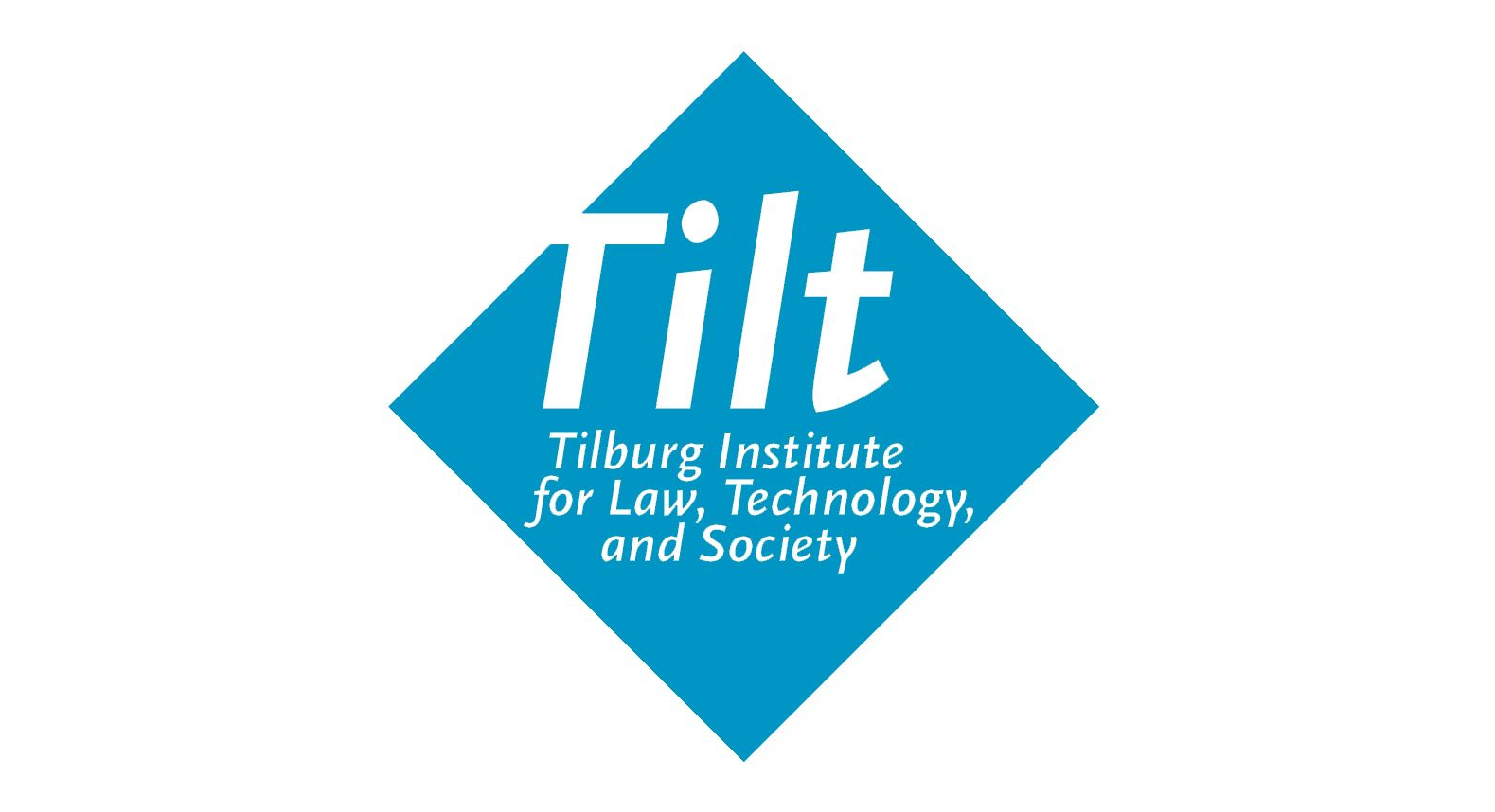 (1) Limmitation clauses
Even if….
Double even if…
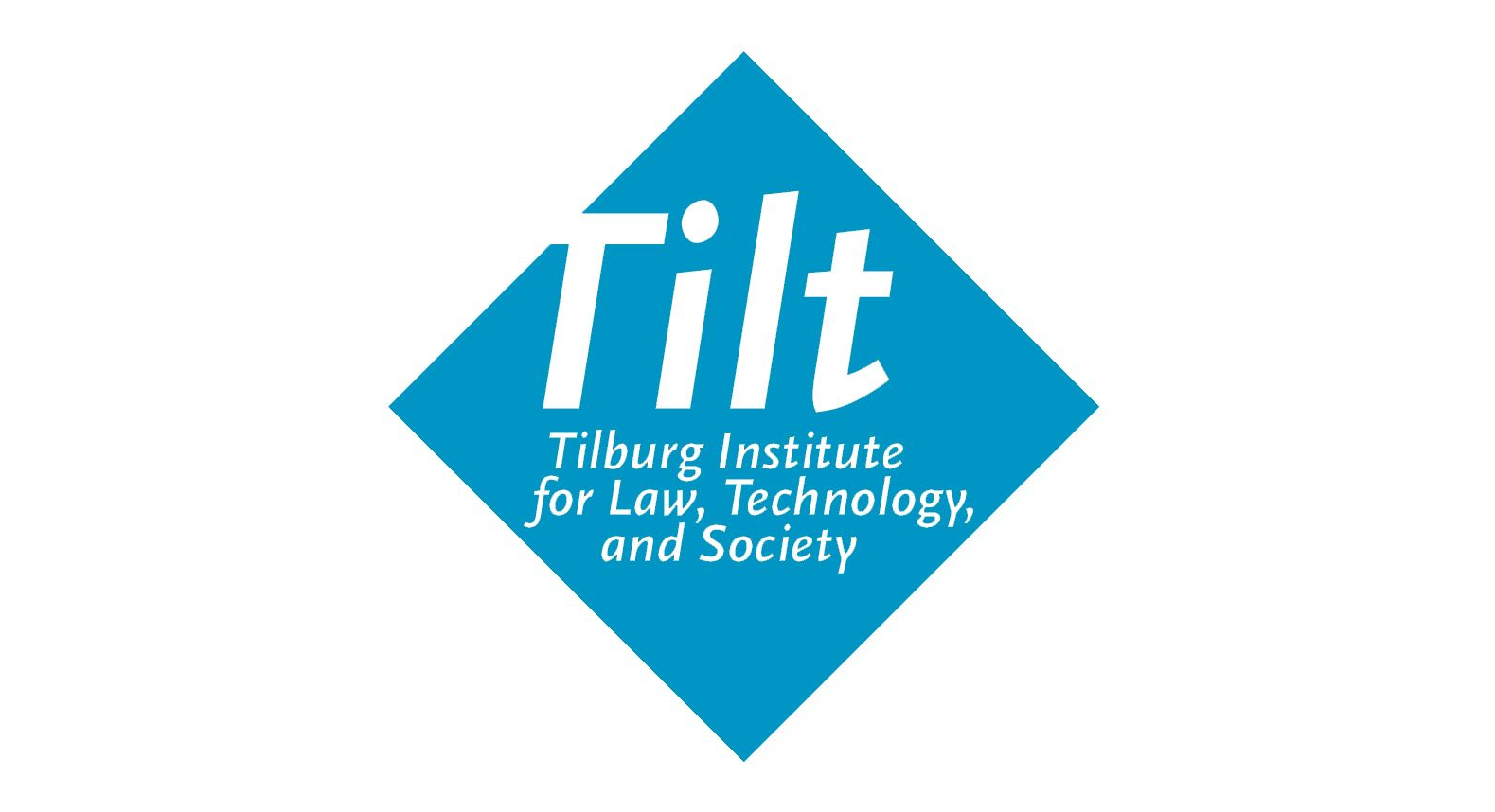 (2) Executive power
ARTICLE 8 Right to respect for private and family life 
1. Everyone has the right to respect for his private and family life, his home and his correspondence. 
2. There shall be no interference by a public authority with the exercise of this right except such as is in accordance with the law and is necessary in a democratic society in the interests of national security, public safety or the economic well-being of the country, for the prevention of disorder or crime, for the protection of health or morals, or for the protection of the rights and freedoms of others.
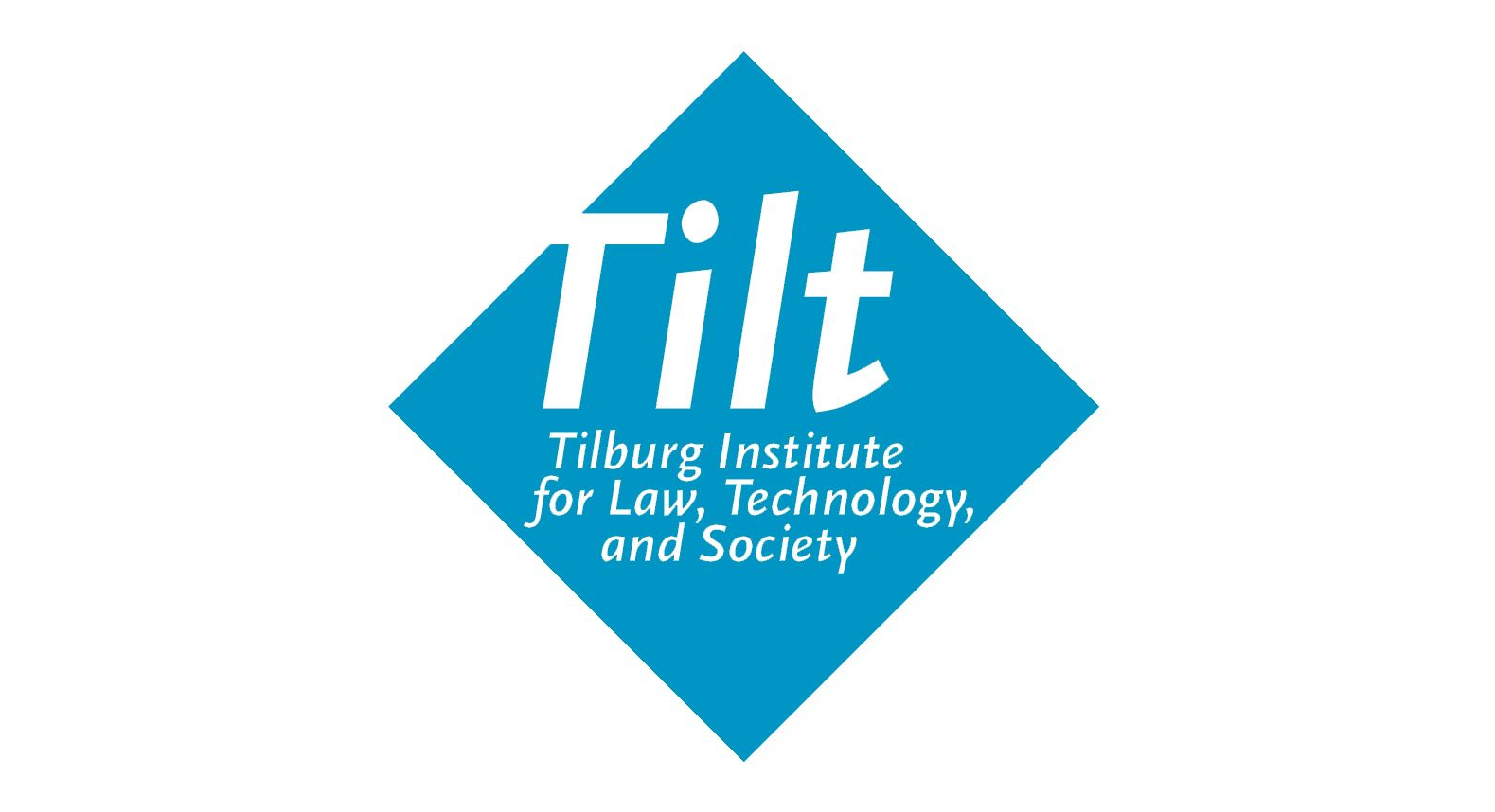 (2) Executive power
Executive power should only act on the basis of a law with democratic legitimacy
Democracy & seperation of powers
Law does not need to be enacted by national parliament; may also concern lower level institutions, such as municipality’s council
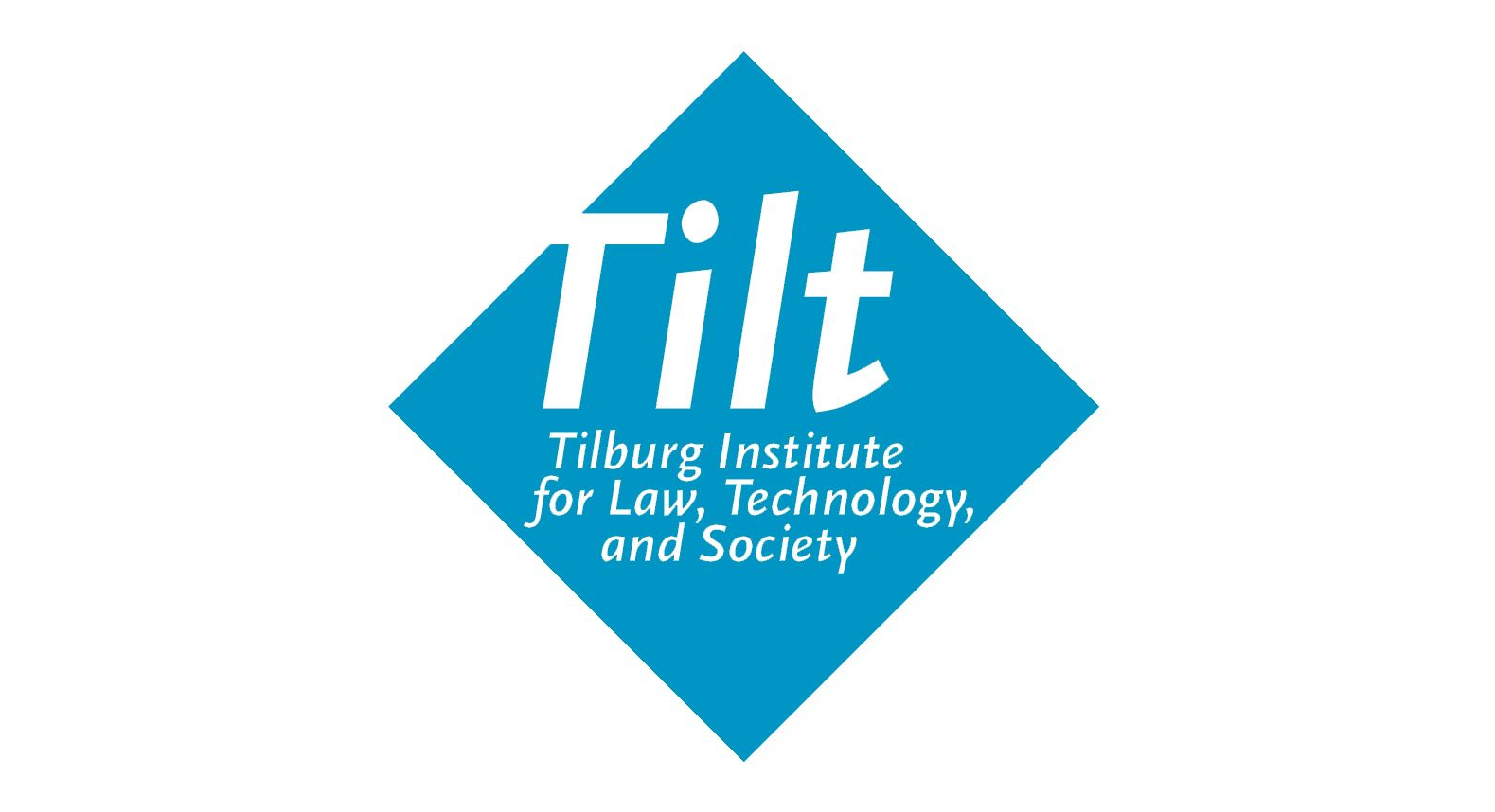 (2) Executive power
What are the restrictions for the executive power?
There should be a law
The law should have democratic legitimacy
The executive power should use the powers for the purposes specified in the law
The executive power should stay within the limmits specified in the law: time, location, person, etc.
The executive power should fulfill the conditions for using the power specified in the law: e.g. get a warrent
The executive power is not allowed to circumvent these restrictions by hiring a private sector body
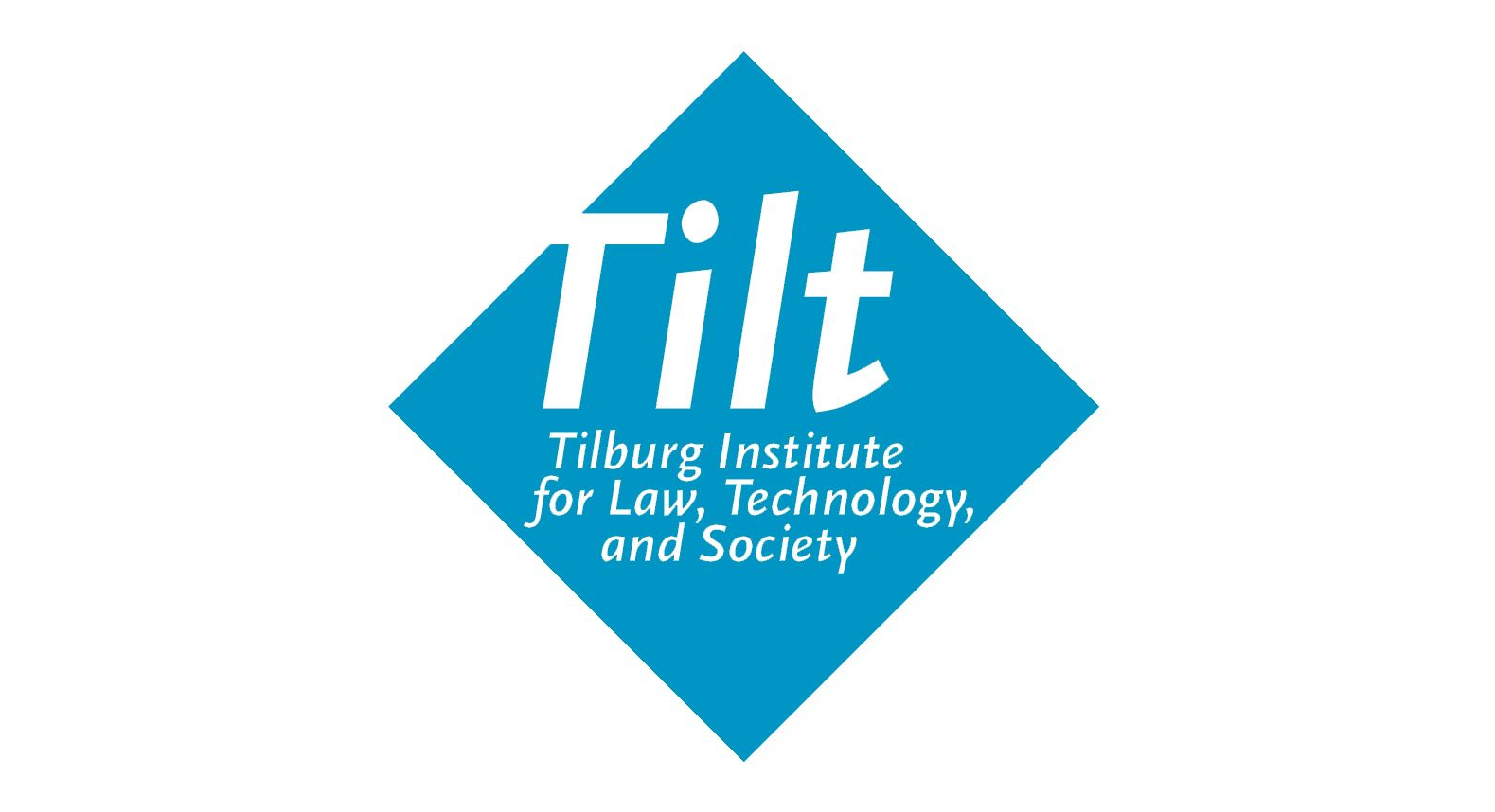 (3) Judicial (and executive) power
‘It is true that Article 8 (art. 8) contains no explicit procedural requirements, but this is not conclusive of the matter. The local authority’s decision-making process clearly cannot be devoid of influence on the substance of the decision, notably by ensuring that it is based on the relevant considerations and is not one-sided and, hence, neither is nor appears to be arbitrary. Accordingly, the Court is entitled to have regard to that process to determine whether it has been conducted in a manner that, in all the circumstances, is fair and affords due respect to the interests protected by Article 8 (art. 8). [] The decision-making process must therefore, in the Court’s view, be such as to secure that their views and interests are made known to and duly taken into account by the local authority and that they are able to exercise in due time any remedies available to them.’
(3) Judicial (and executive) power
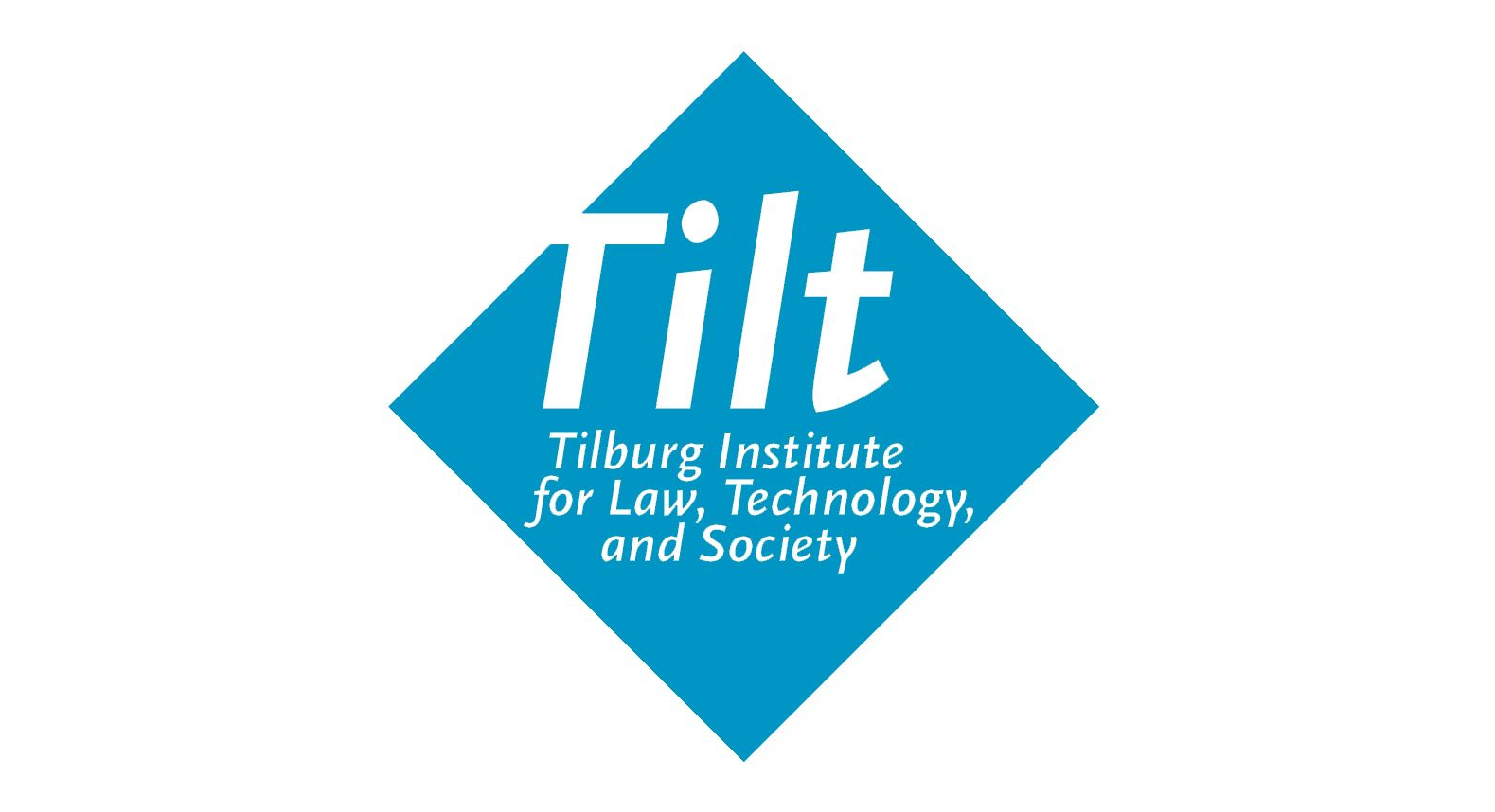 Right to information
Right to a speedy trial.
Right to be involved.
Right to a fair decision. 
Etc.
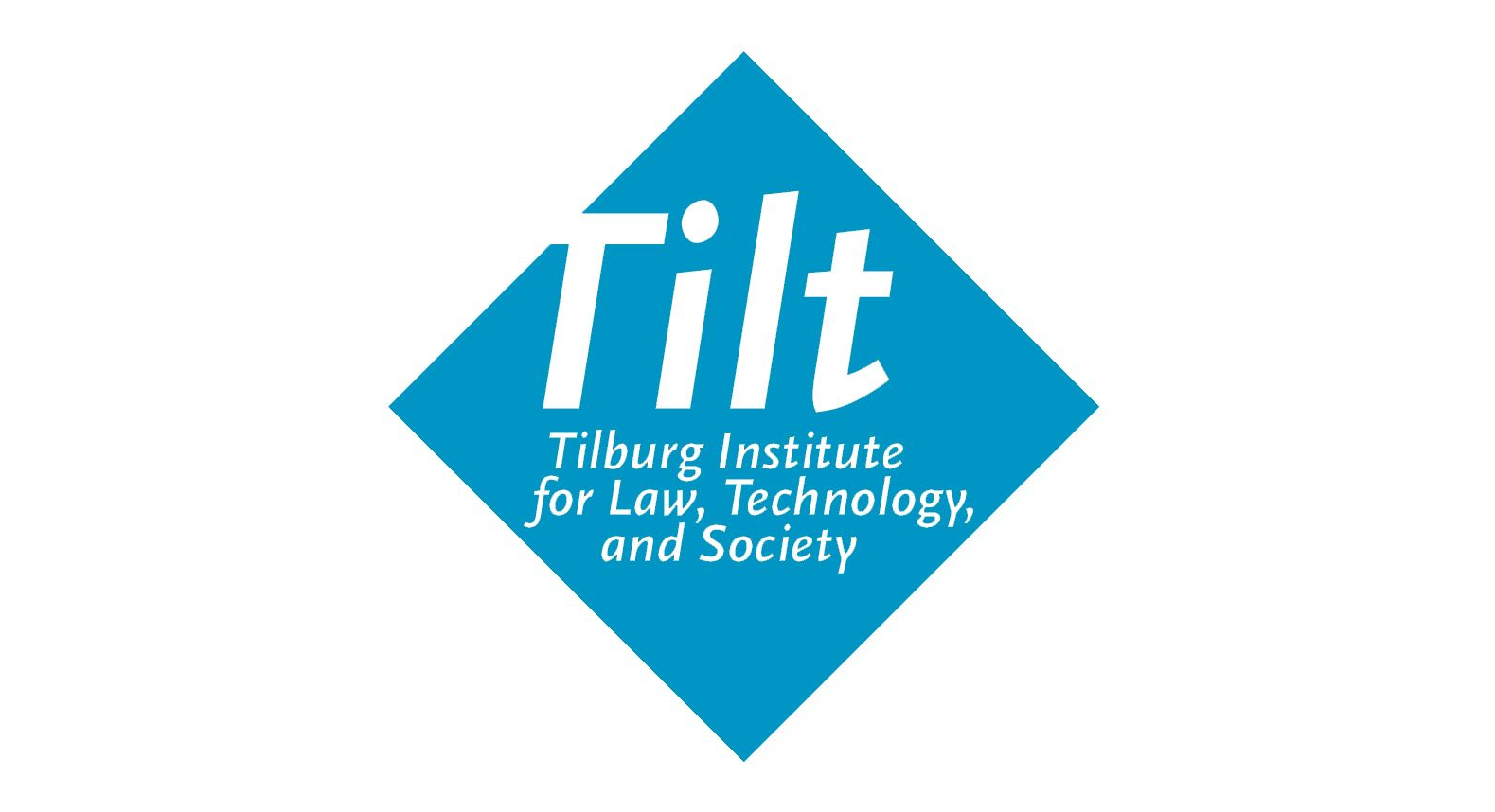 (3) Judicial power
In addition, the European Court of Human Rights will assess whether the national court has ‘struck a fair balance’ between the competing interests and has paid sufficient respect to the human rights guaranteed by the European Convention on Human Rights.
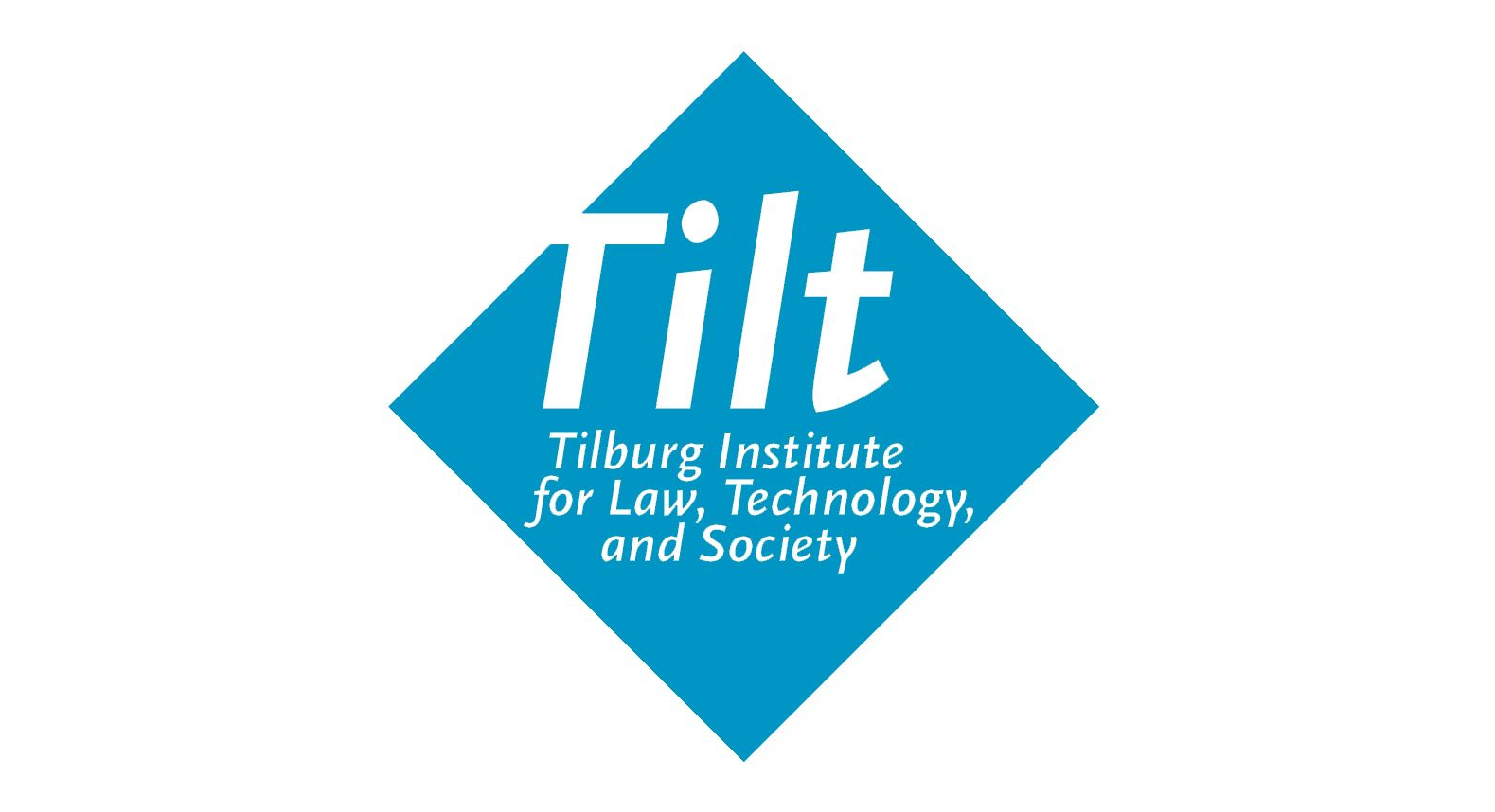 (3) Judicial power
Obviously, the judiciariy should not contrave national law
But the ECtHR does not assess to what extent the judiciary has acted according to national law, but whether the judiciary has interpreted national law correctly and its decisions are deemed fair, also taking into account the human rights as contained in the European Convention on Human Rights
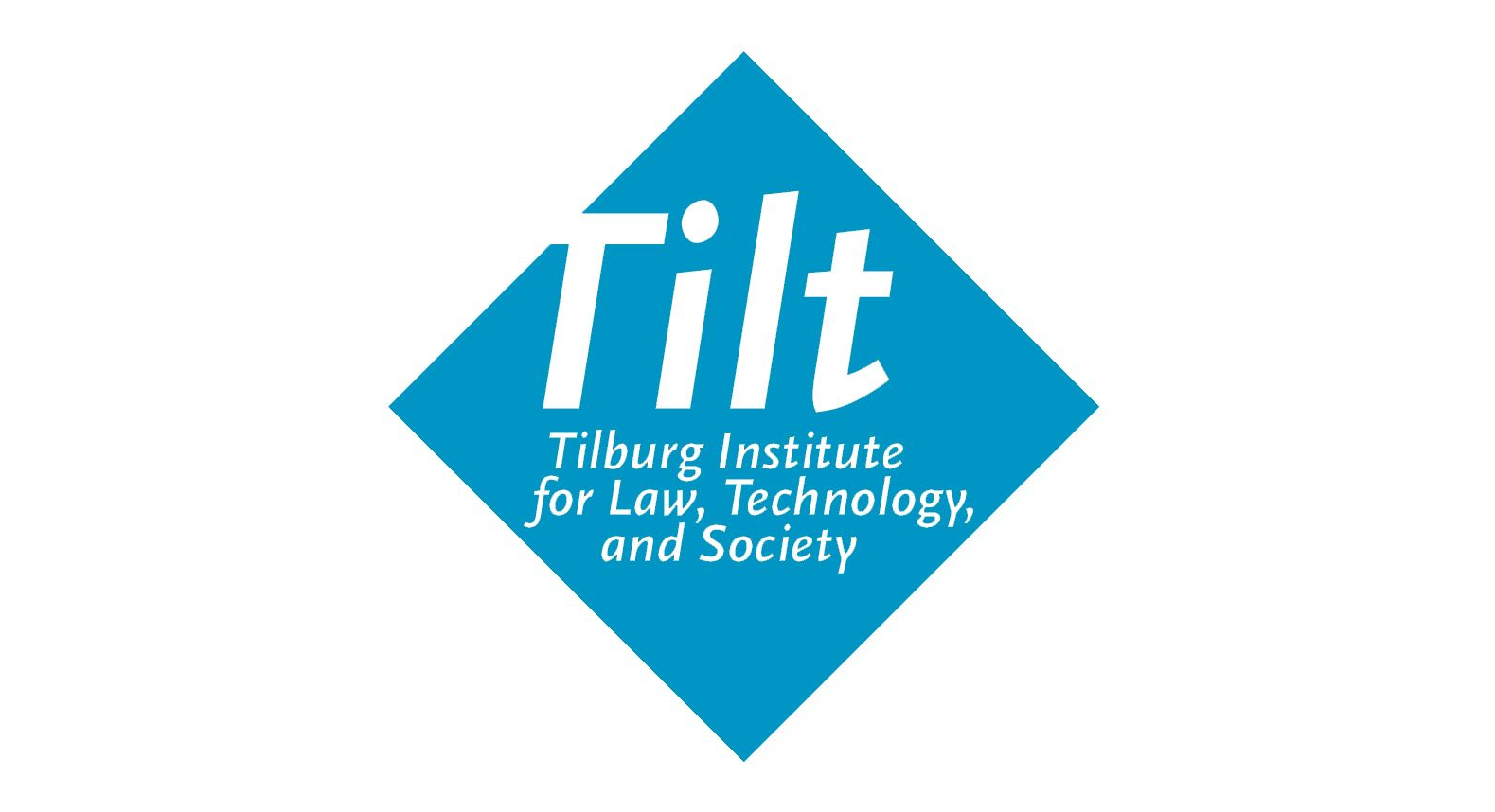 (4) Positive obligations
The positive aspect of respect for private life
As the Court frequently points out, “the concept of “private life” is a broad term not susceptible to exhaustive definition”. As the case-law now stands, it covers:
the physical and moral integrity of the person
the physical and social identity of the individual, including his sexual identity
the right to personal development or fulfilment the right to have relationships with other human beings and the outside world.
“The – positive – protection of persons’ identity has given rise to particular developments with regard mainly to sexual identity, the right to know one’s origins and the right to one’s image. Note that the European Court has so far declined to rule that states have positive obligations as regards the choice of one’s name.”
 https://rm.coe.int/CoERMPublicCommonSearchServices/DisplayDCTMContent?documentId=090000168007ff4d
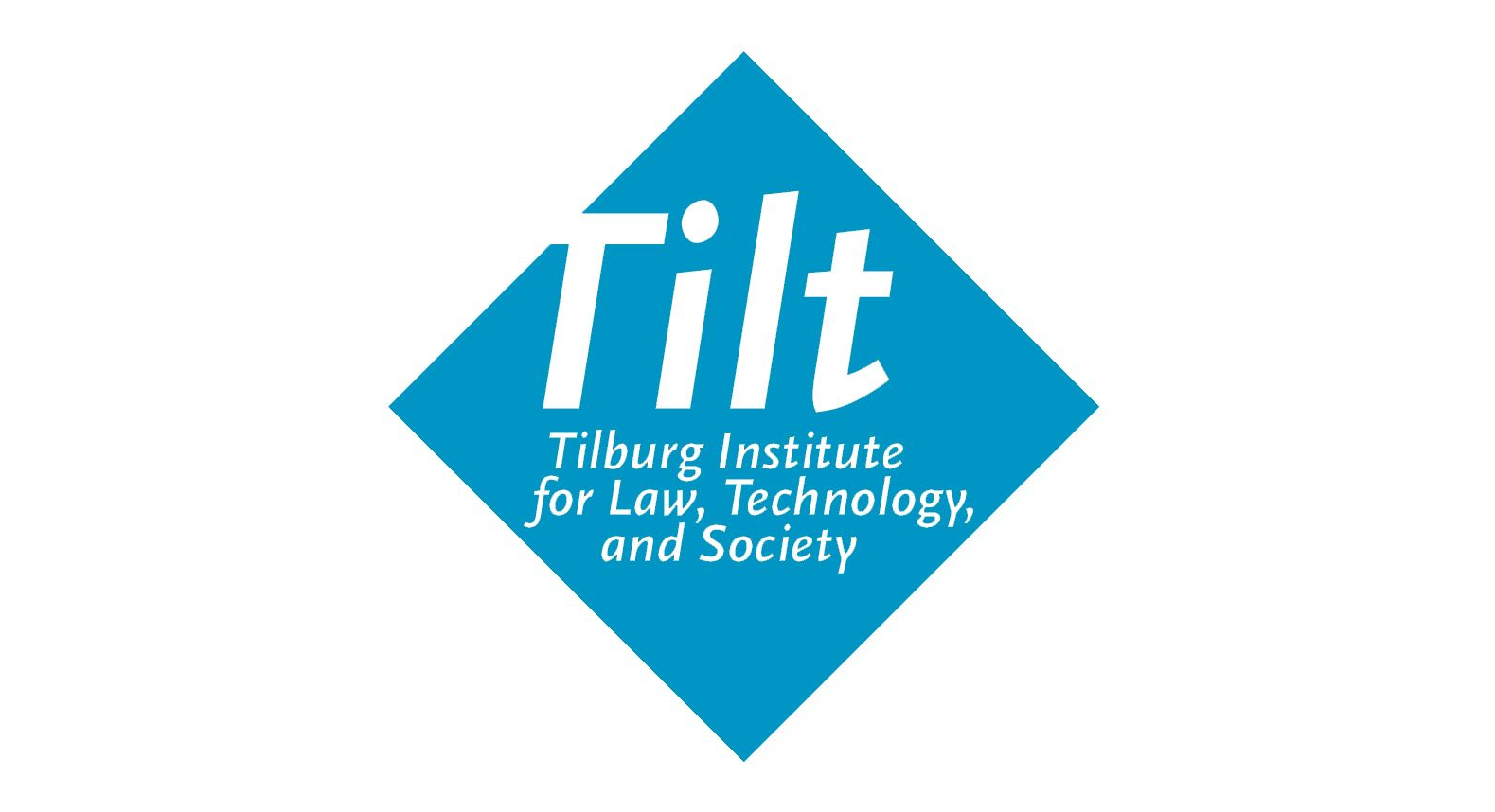 (4) Positive obligations
“The positive aspect of respect for family life
From the standpoint of family life, the case-law has in essence established two general obligations, applied in particular ways according to the sphere under consideration. These are the obligation to give legal recognition to family ties and the obligation to act to preserve family life.”
https://rm.coe.int/CoERMPublicCommonSearchServices/DisplayDCTMContent?documentId=090000168007ff4d
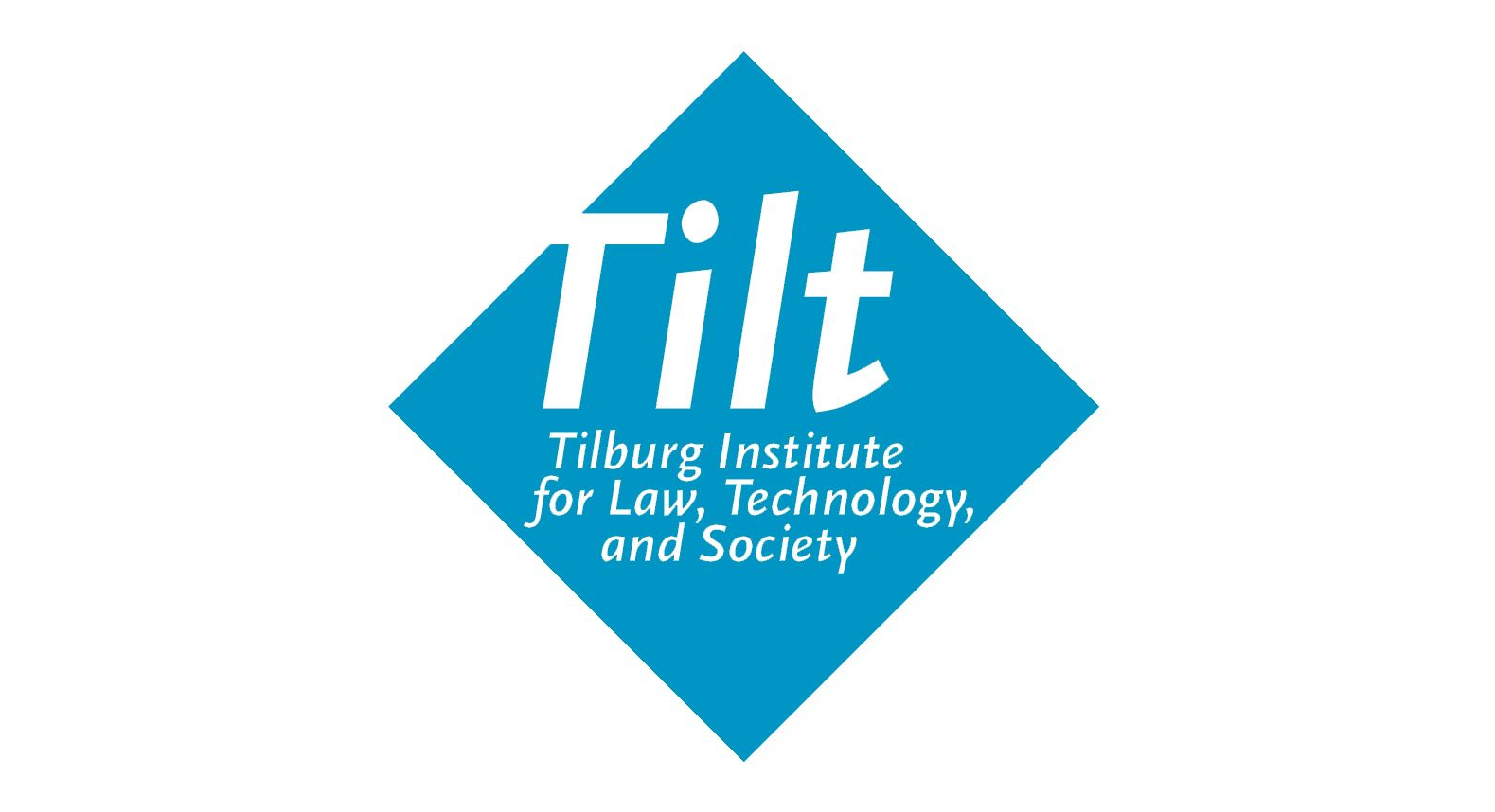 (4) Positive obligations
Obviously, when there is a positive obligation by the state, in most cases, the ‘prescribed by law’ criterion is difficult to apply.
The ECtHR calls upon either the legislative, executive or judicial power to undertake certain action.
When adressed at the legislative power, a positive obligation is to adopt or amend a law or policy.
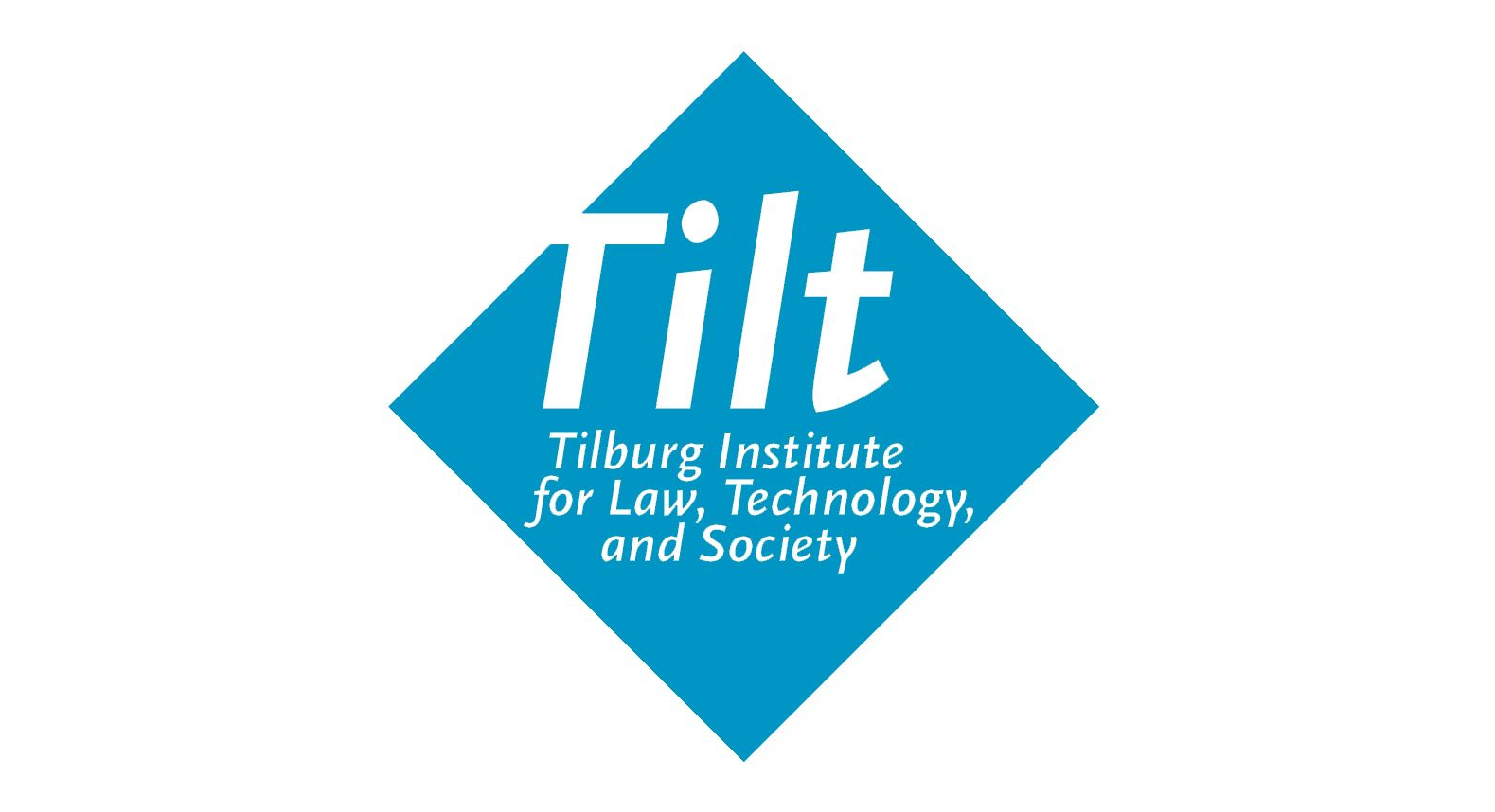 (5) Minimal legal requirements
“In order to satisfy Article 8’s legality requirement, the quality of the law in question must be such that it is accessible to the persons concerned, and formulated with sufficient precision to enable them, if need be with appropriate advice, to foresee, to a degree that is reasonable in the circumstances, the consequences which a given action may entail.”
https://rm.coe.int/CoERMPublicCommonSearchServices/DisplayDCTMContent?documentId=090000168007ff47
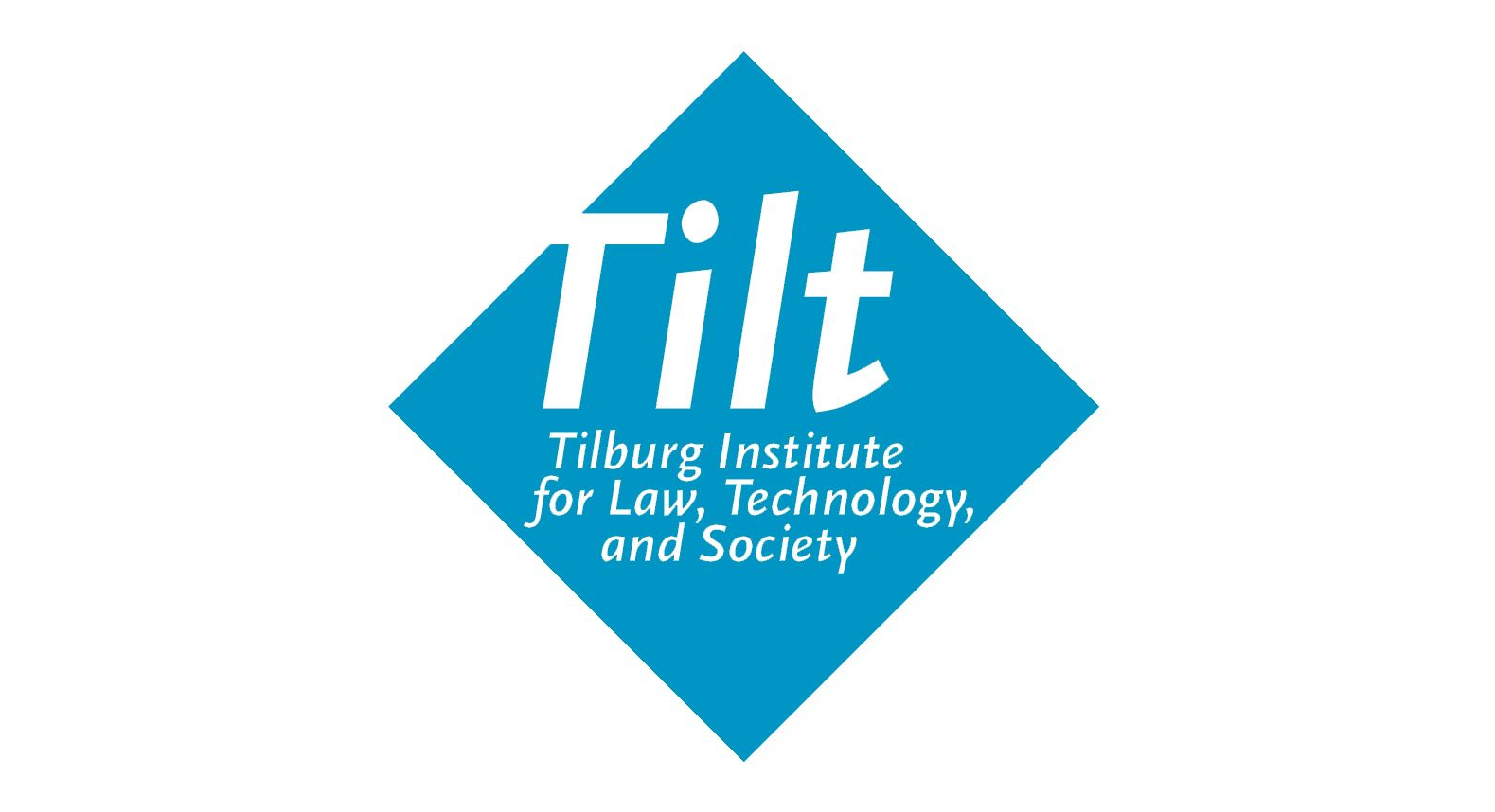 (5) Minimal legal requirements
In Rotaru v. Romania the applicant complained that the Romanian Intelligence Service (RIS) held and used a file containing personal information on him, some of which he claimed was false and defamatory. The core issue was whether the law which permitted this interference was accessible to the applicant and foreseeable as to its results. 
The Court first noted that the risks of arbitrariness are particularly great where a power of the executive is exercised in secret. It then went on to say that “since the implementation in practice of measures of secret surveillance of communications is not open to scrutiny by the individuals concerned or the public at large, it would be contrary to the rule of law for the legal discretion granted to the executive to be expressed in terms of an unfettered power. Consequently, the law must indicate the scope of any such discretion conferred on the competent authorities and the manner of its exercise with sufficient clarity, having regard to the legitimate aim of the measure in question, to give the individual adequate protection against arbitrary interference.”
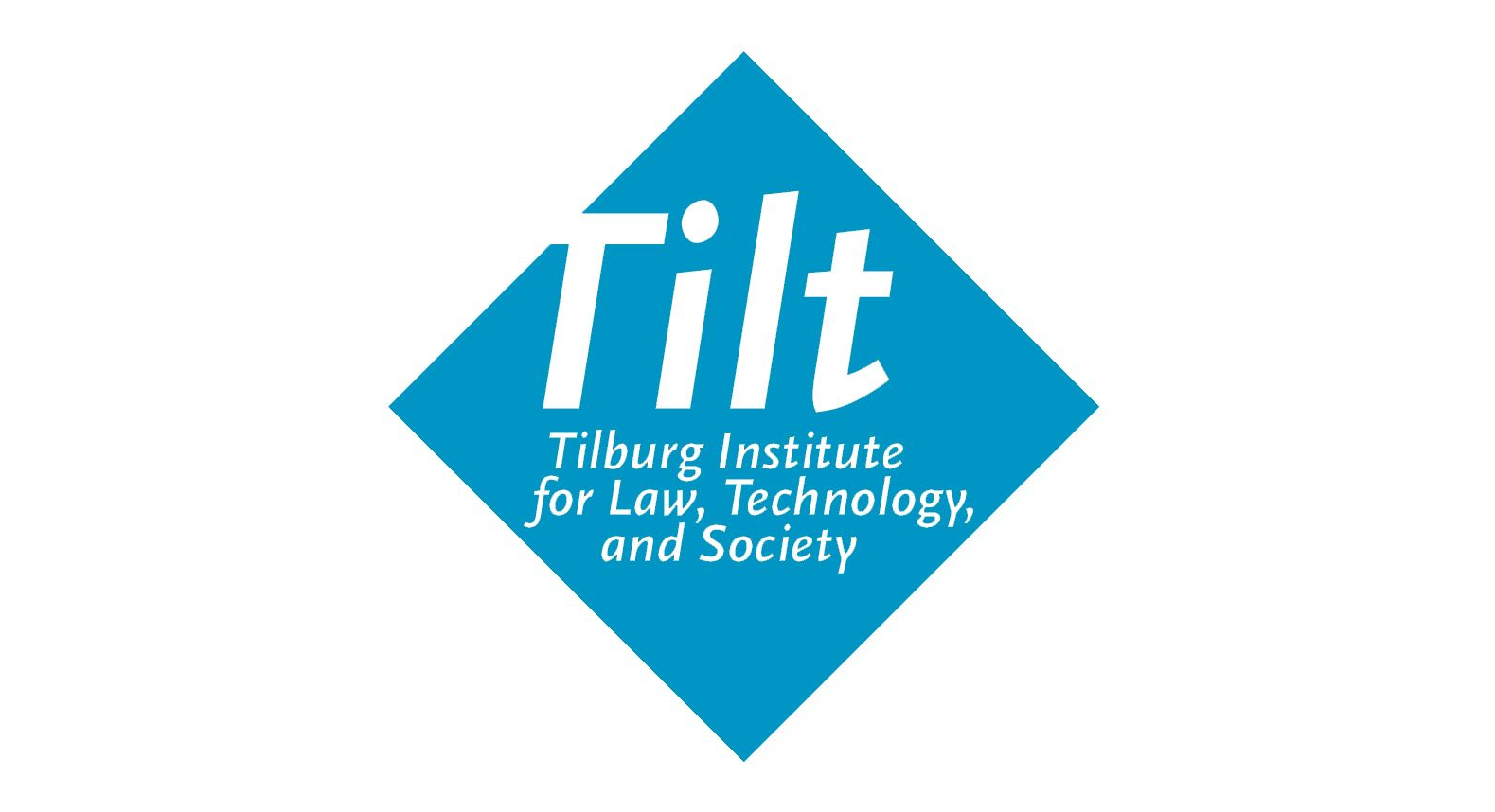 (5) Minimal legal requirements
For instance, it observed that the relevant domestic law did not set out any of the following: 
the kind of information that may be recorded; 
the categories of people against whom surveillance measures such as gathering and keeping information may be taken; 
the circumstances in which such measures may be taken, or 
the procedure to be followed.
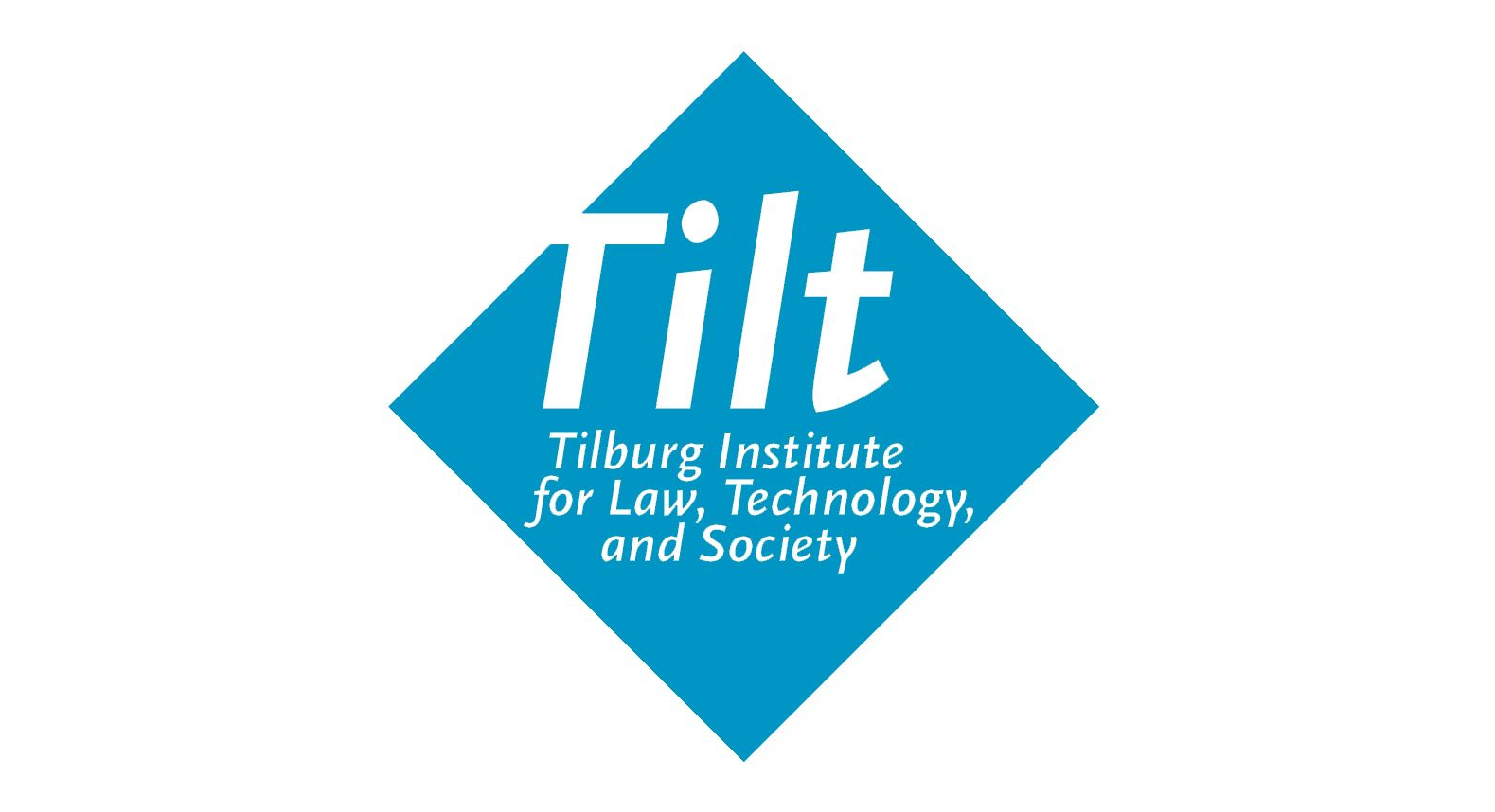 (5) Minimal legal requirements
Legal basis: directed at the executive power
Interference should have a legal basis
All conditions contained in the law should be respected
Understandability: directed at legislative power <> citizens
Accessible
Foreseeable
Quality of the law: directed at legislative power <> executive power
1. Must clearly describe what powers are assigned to the governmental agency
2. The terms and conditions under which it can use these powers
3. What parliamentary and judicial oversight is applied to the use of power
4. What safeguards and remedies are in place for citizens
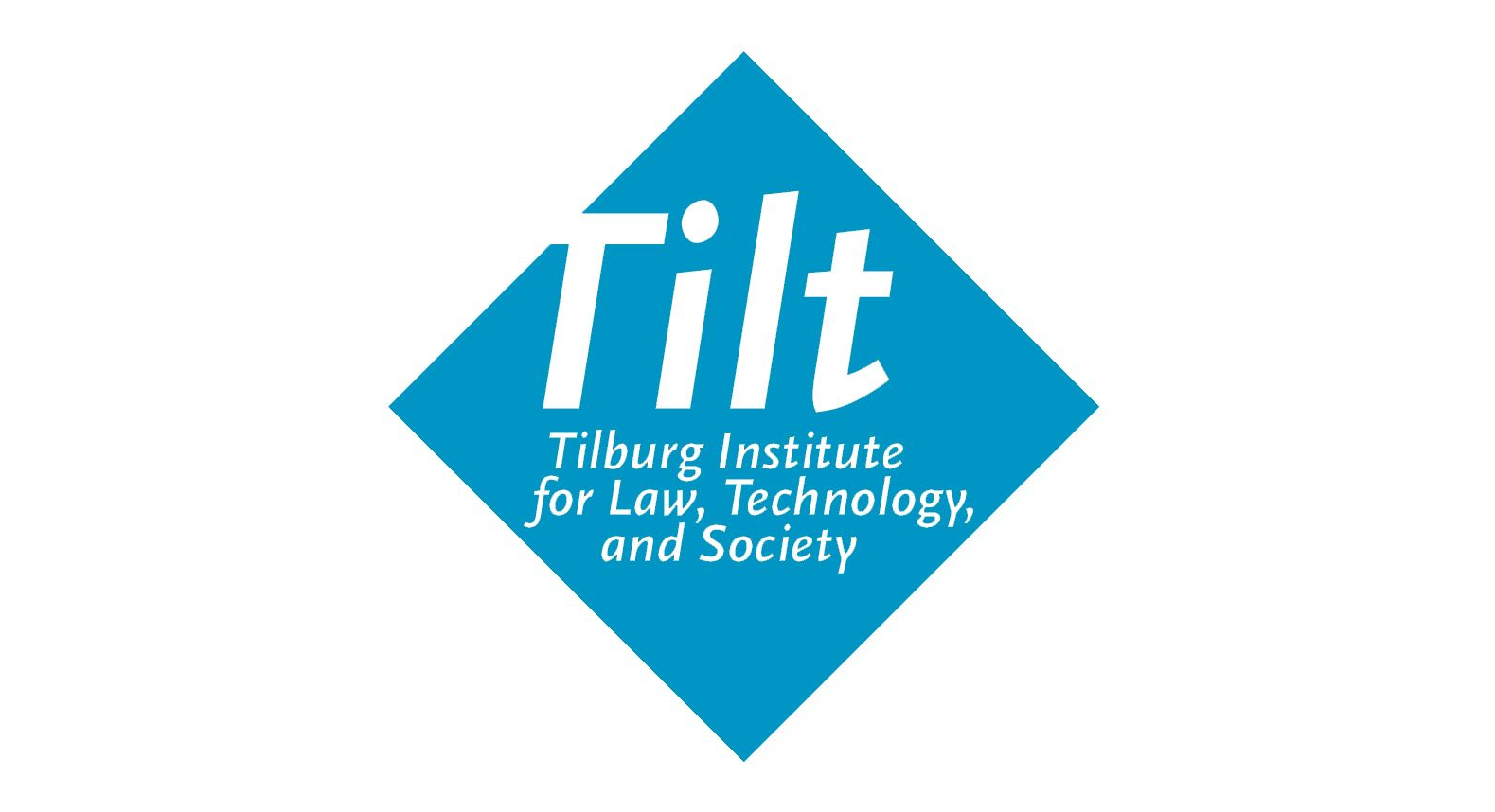 (5) Minimal legal requirements
‘The Court has held on several occasions that the reference to “foreseeability” in the context of secret surveillance cannot be the same as in many other fields. Foreseeability in the special context of secret measures of surveillance, such as the interception of communications, cannot mean that an individual should be able to foresee when the authorities are likely to resort to such measures so that he can adapt his conduct accordingly. However, especially where a power vested in the executive is exercised in secret, the risks of arbitrariness are evident. It is therefore essential to have clear, detailed rules on secret surveillance measures, especially as the technology available for use is continually becoming more sophisticated. The domestic law must be sufficiently clear to give citizens an adequate indication as to the circumstances in which and the conditions on which public authorities are empowered to resort to any such measures’ ECtHR, BIG BROTHER WATCH AND OTHERS v. THE UNITED KINGDOM, Applications nos. 58170/13, 62322/14 and 24960/15, 13 September 2018.
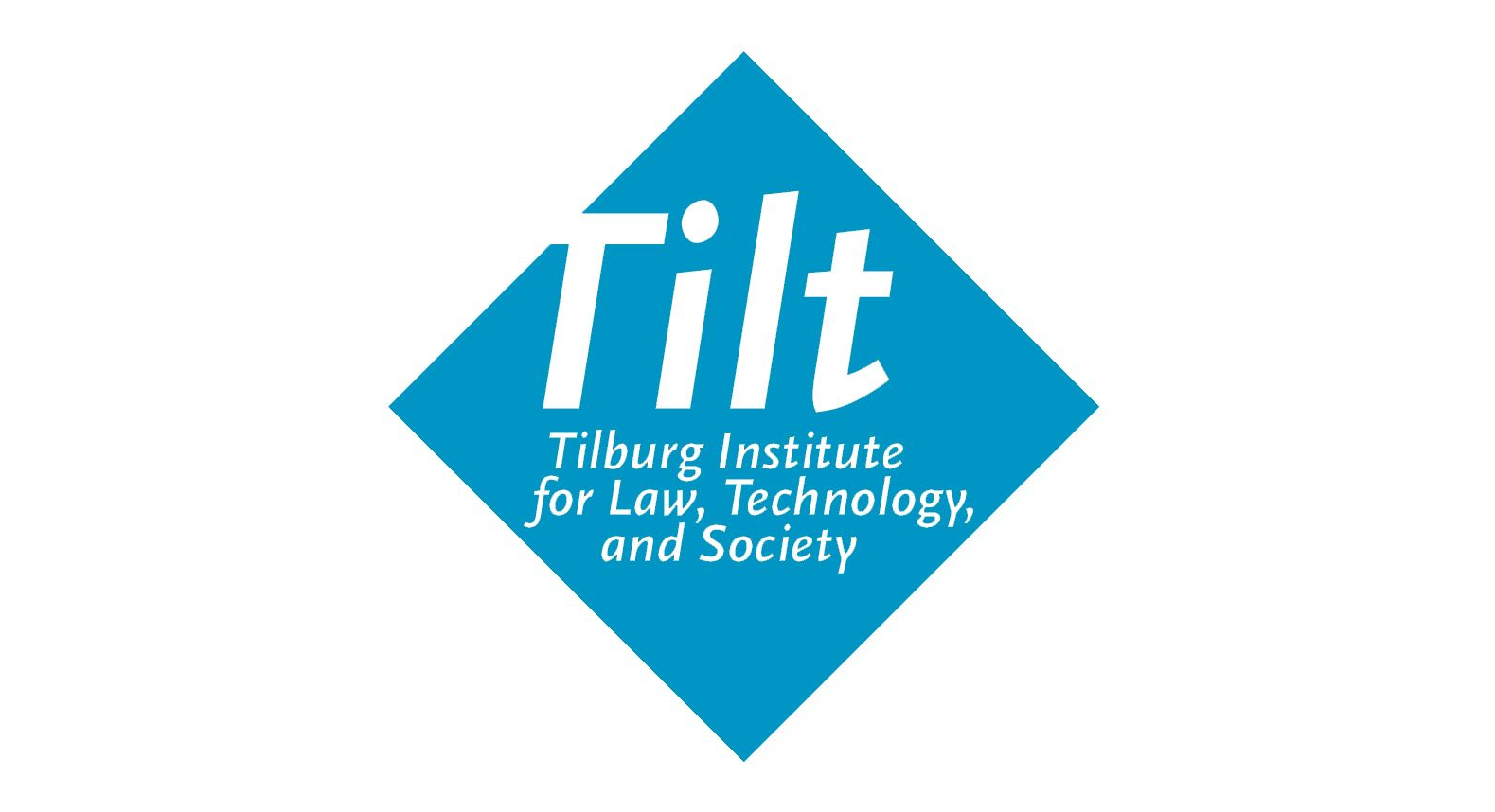 (5) Minimal legal requirements
‘Moreover, the law must indicate the scope of any discretion conferred on the competent authorities and the manner of its exercise with sufficient clarity to give the individual adequate protection against arbitrary interference. In its case-law on the interception of communications in criminal investigations, the Court has developed the following minimum requirements that should be set out in law in order to avoid abuses of power: 
the nature of offences which may give rise to an interception order; 
a definition of the categories of people liable to have their communications intercepted; 
a limit on the duration of interception; 
the procedure to be followed for examining, using and storing the data obtained; 
the precautions to be taken when communicating the data to other parties; 
and the circumstances in which intercepted data may or must be erased or destroyed. 
In Roman Zakharov (cited above, § 231) the Court confirmed that the same six minimum requirements also applied in cases where the interception was for reasons of national security; however, in determining whether the impugned legislation was in breach of Article 8, it also had regard to the arrangements for supervising the implementation of secret surveillance measures, any notification mechanisms and the remedies provided for by national law’ ECtHR, BIG BROTHER WATCH AND OTHERS v. THE UNITED KINGDOM, Applications nos. 58170/13, 62322/14 and 24960/15, 13 September 2018
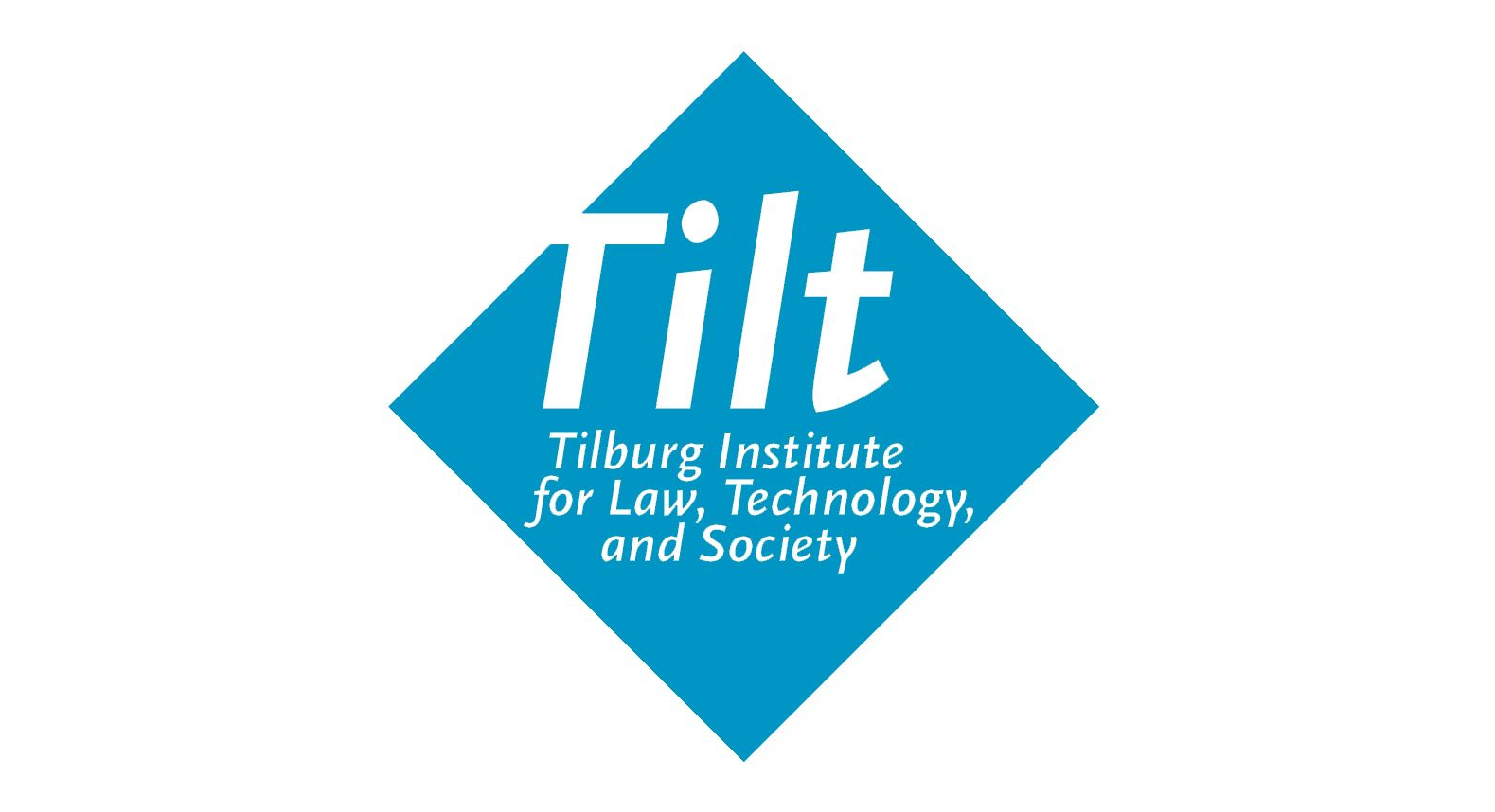 (5) Minimal legal requirements
‘The applicants argue that in the present case the Court should “update” those requirements by including requirements for objective evidence of reasonable suspicion in relation to the persons for whom data is being sought, prior independent judicial authorisation of interception warrants, and the subsequent notification of the surveillance subject [] although the Court would agree that the additional requirements proposed by the applicants might constitute important safeguards in some cases, for the reasons set out below it does not consider it appropriate to add them to the list of minimum requirements in the case at hand.’ ECtHR, BIG BROTHER WATCH AND OTHERS v. THE UNITED KINGDOM, Applications nos. 58170/13, 62322/14 and 24960/15, 13 September 2018
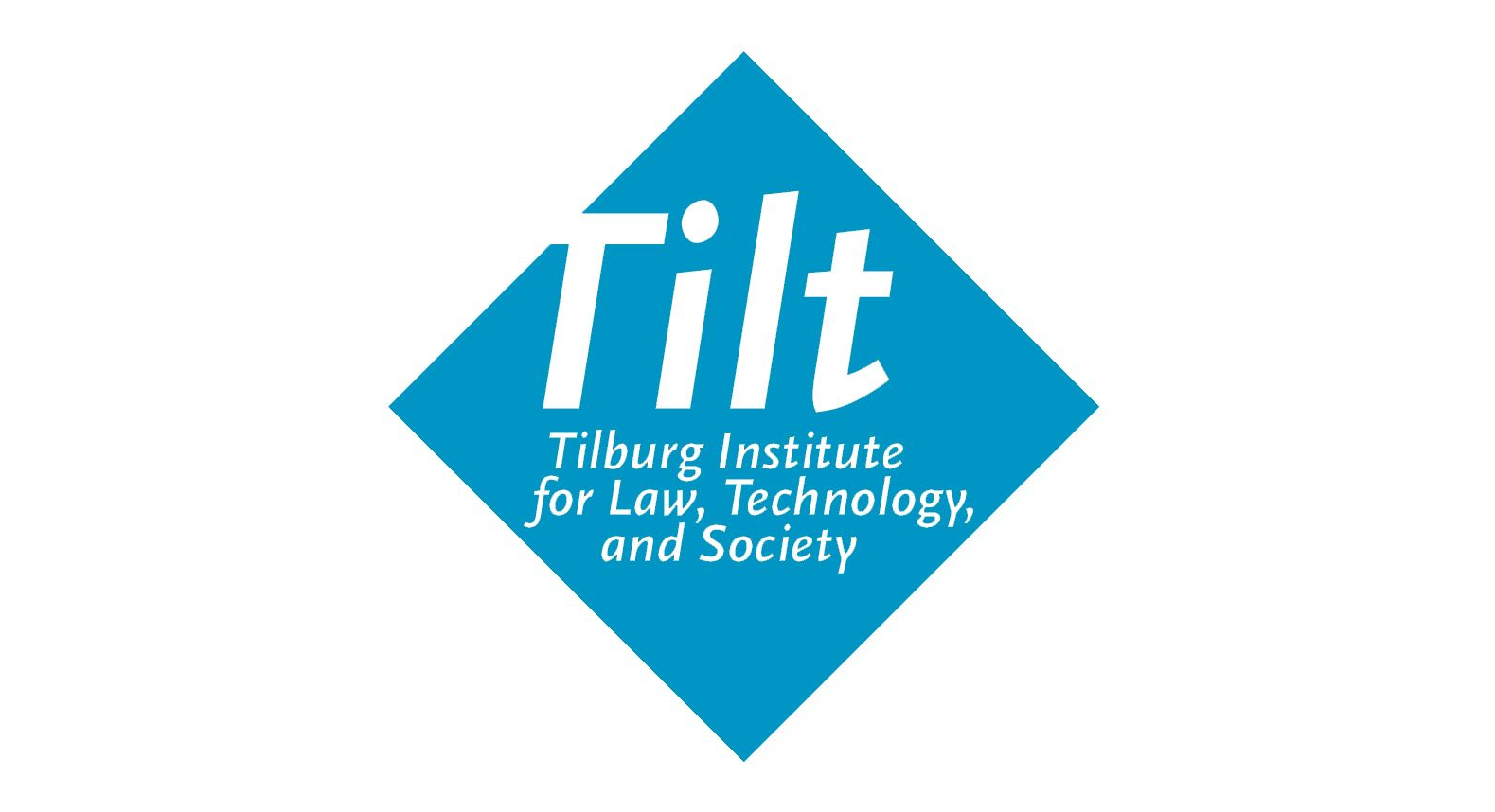 (5) Minimal legal requirements
‘the Court considers that the decision to operate a bulk interception regime was one which fell within the wide margin of appreciation afforded to the Contracting State. Furthermore, in view of the independent oversight provided by the Interception of Communications Commissioner and the IPT, and the extensive independent investigations which followed the Edward Snowden revelations, it is satisfied that the intelligence services of the United Kingdom take their Convention obligations seriously and are not abusing their powers under section 8(4) of RIPA. Nevertheless, an examination of those powers has identified two principal areas of concern; first, the lack of oversight of the entire selection process, including the selection of bearers for interception, the selectors and search criteria for filtering intercepted communications, and the selection of material for examination by an analyst; and secondly, the absence of any real safeguards applicable to the selection of related communications data for examination.’ ECtHR, BIG BROTHER WATCH AND OTHERS v. THE UNITED KINGDOM, Applications nos. 58170/13, 62322/14 and 24960/15, 13 September 2018
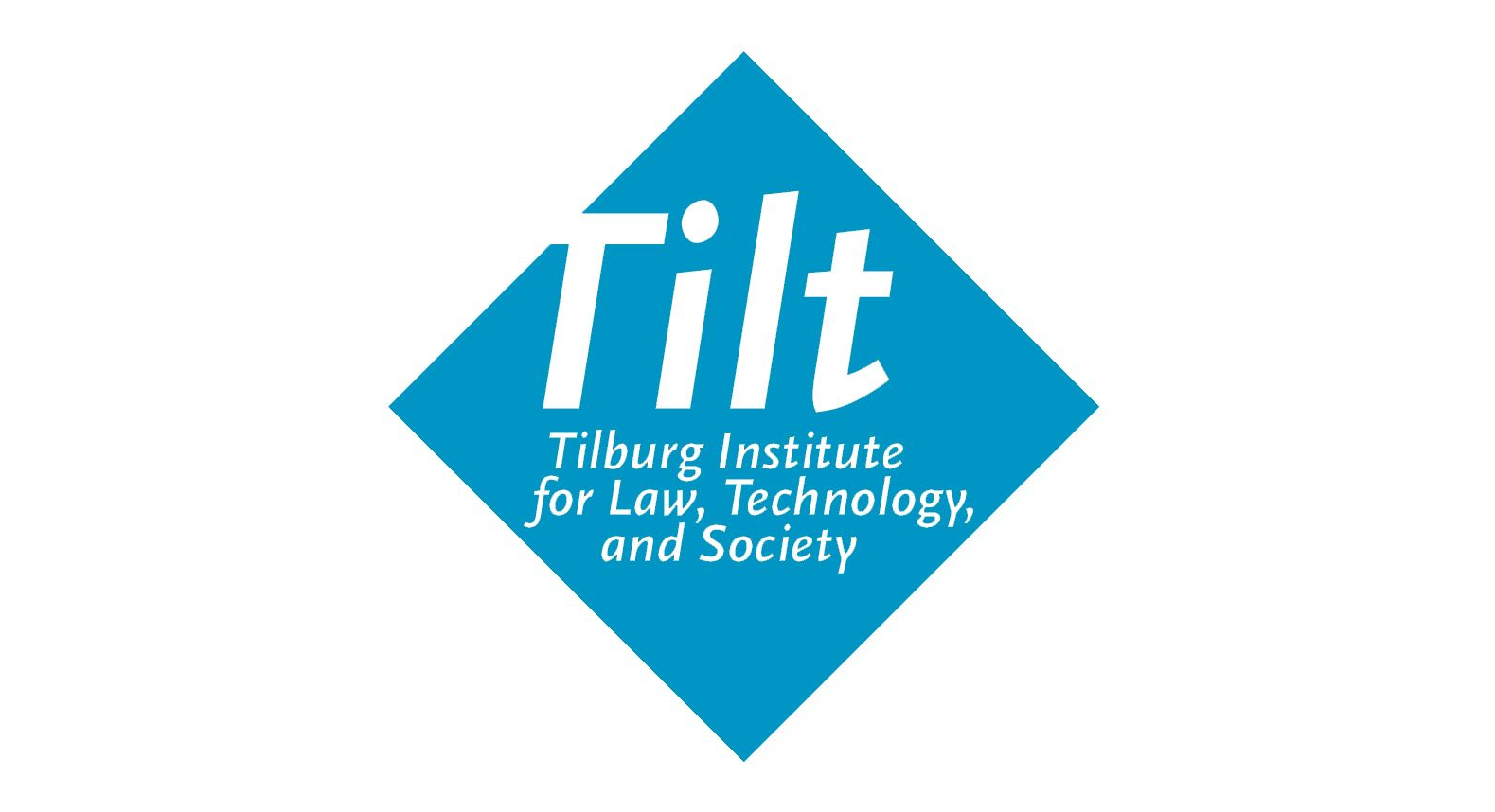 (5) Minimal legal requirements
“national authorities enjoy a certain margin of appreciation in choosing the means for achieving the legitimate aim of protecting national security. However, this margin is subject to European supervision embracing both legislation and decisions applying it. In view of the risk that a system of secret surveillance set up to protect national security may undermine or even destroy democracy under the cloak of defending it, the Court must be satisfied that there are adequate and effective guarantees against abuse. The assessment depends on all the circumstances of the case, such as 
the nature, scope and duration of the possible measures, 
the grounds required for ordering them, 
the authorities competent to authorise, carry out and supervise them, 
and the kind of remedy provided by the national law. 
The Court has to determine whether the procedures for supervising the ordering and implementation of the restrictive measures are such as to keep the “interference” to what is “necessary in a democratic society”’ ECtHR, BIG BROTHER WATCH AND OTHERS v. THE UNITED KINGDOM, Applications nos. 58170/13, 62322/14 and 24960/15, 13 September 2018
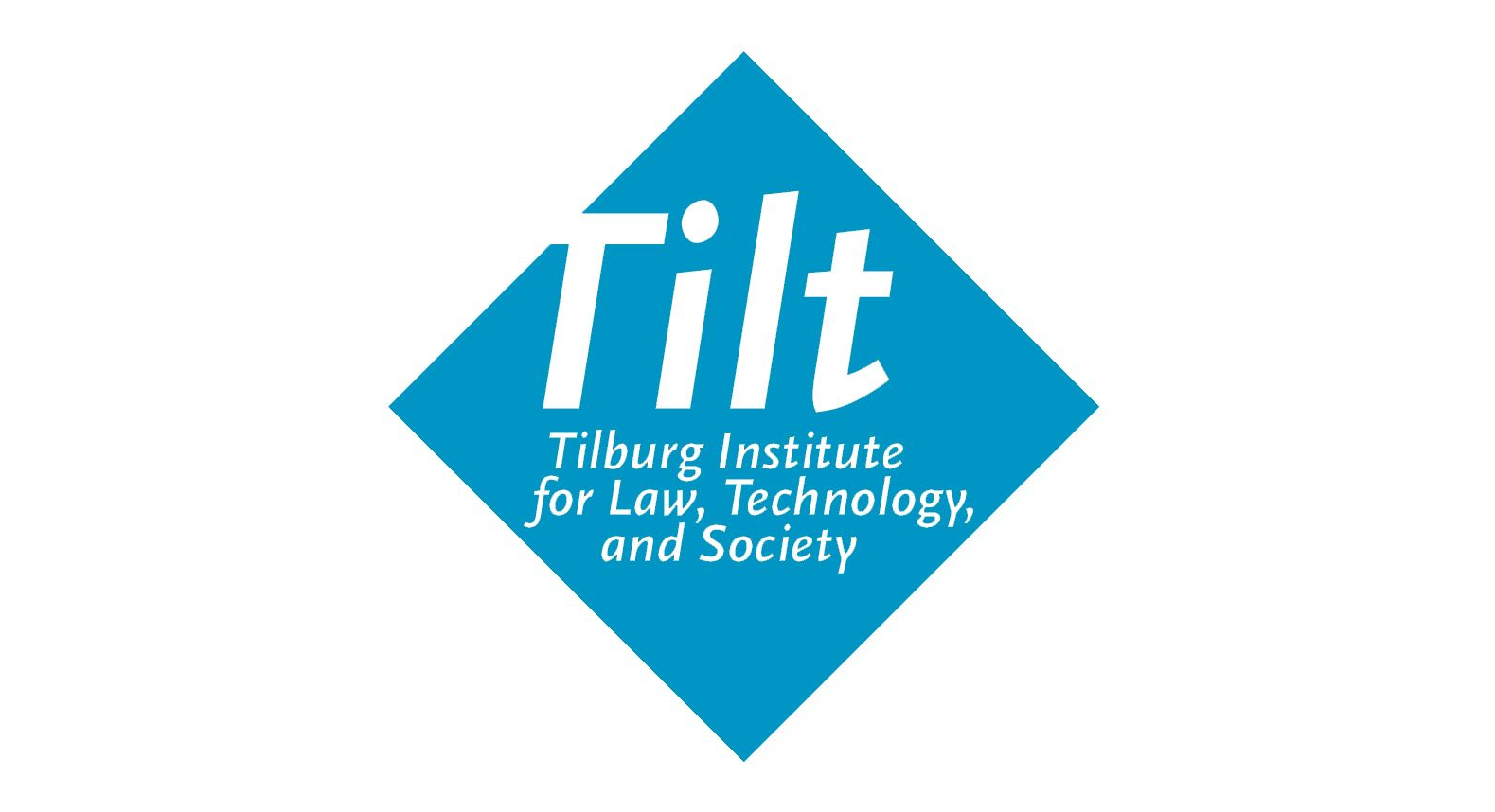 (5) Minimal legal requirements
‘Review and supervision of secret surveillance measures may come into play at three stages: when the surveillance is first ordered, while it is being carried out, or after it has been terminated. As regards the first two stages, the very nature and logic of secret surveillance dictate that not only the surveillance itself but also the accompanying review should be effected without the individual’s knowledge. Consequently, since the individual will necessarily be prevented from seeking an effective remedy of his or her own accord or from taking a direct part in any review proceedings, it is essential that the procedures established should themselves provide adequate and equivalent guarantees safeguarding his or her rights.’ ECtHR, BIG BROTHER WATCH AND OTHERS v. THE UNITED KINGDOM, Applications nos. 58170/13, 62322/14 and 24960/15, 13 September 2018
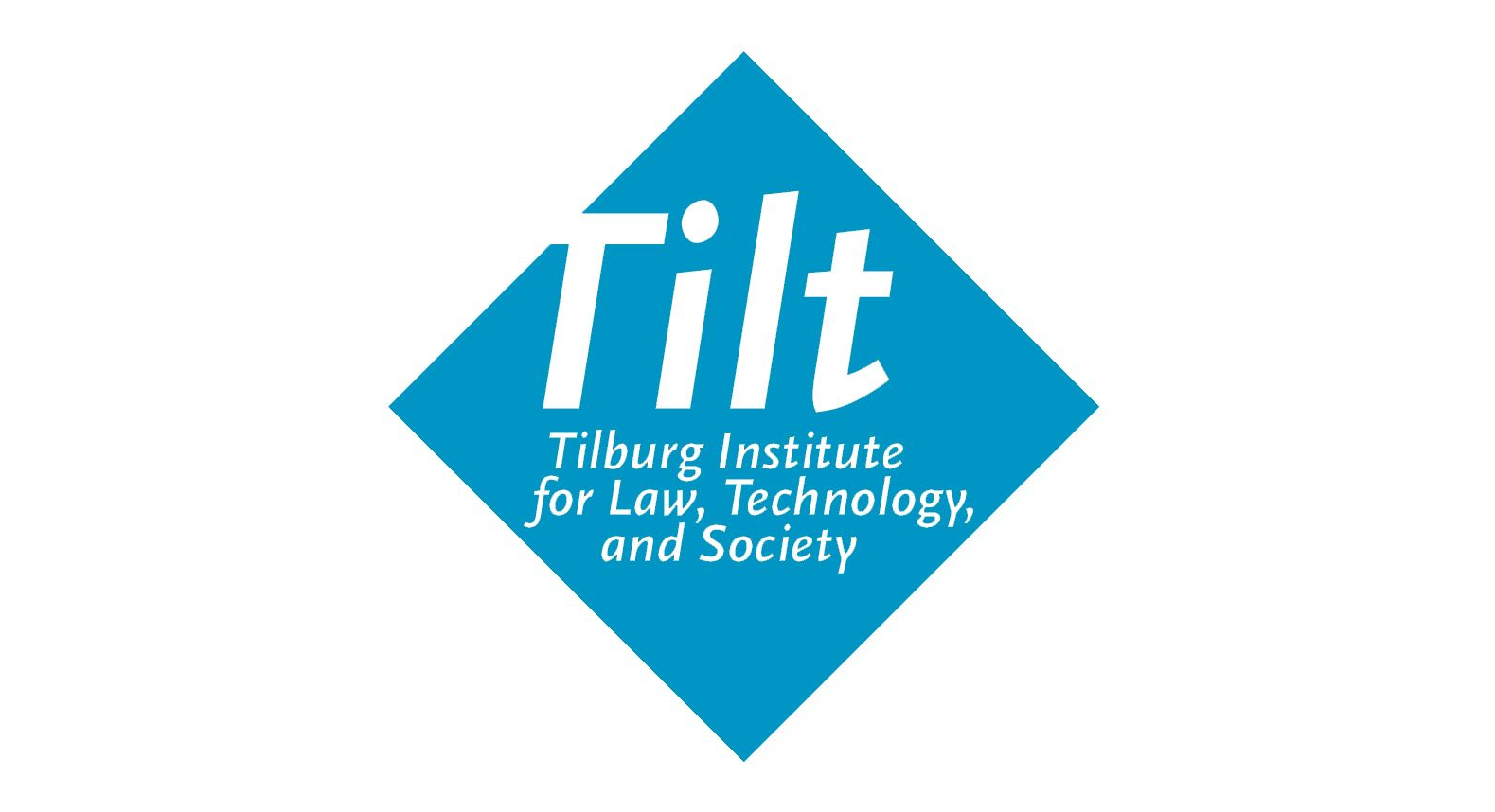 (6) Conventionality
‘The particular interest of the Vallianatos and Others case is that the Grand Chamber performs an abstract review of the “conventionality” of a Greek law, while acting as a court of first instance1. The Grand Chamber not only reviews the Convention compliance of a law which has not been applied to the applicants, but furthermore does it without the benefit of prior scrutiny of that same legislation by the national courts. In other words, the Grand Chamber invests itself with the power to examine in abstracto the Convention compliance of laws without any prior national judicial review.’ 1(The abstract review of “conventionality” is the review of the compatibility of a national law with the Convention independently of a specific case where this law has been applied (for the use of the word “conventionality”).ECtHR, Vallianatos and others v. Greece, JUDGE PINTO DE ALBUQUERQUE (partly concurring, partly dissenting opinion) Applications nos. 29381/09 and 32684/09, 7 November 2013.
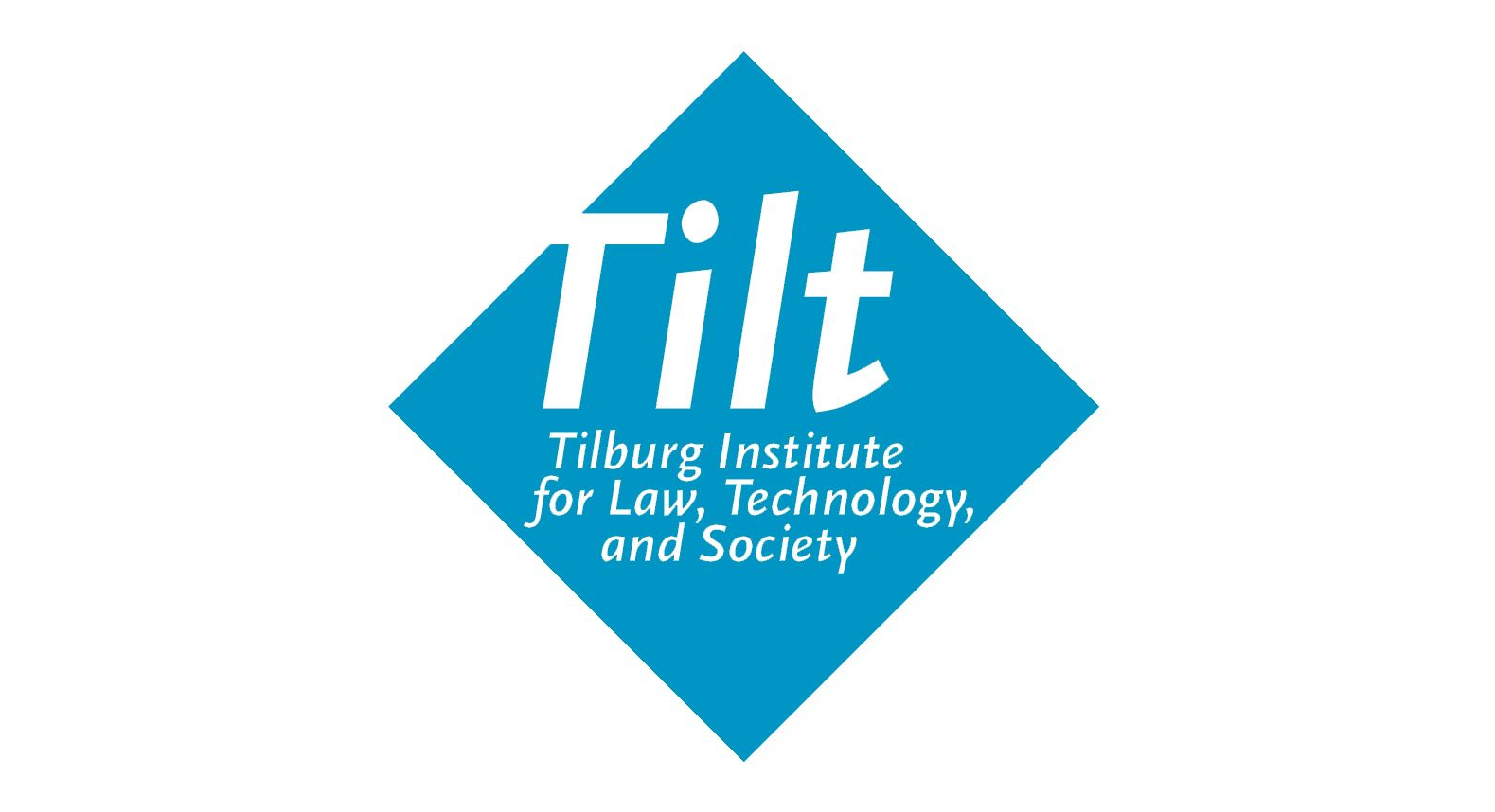 (6) Conventionality
‘The Court has considered the Convention compatibility of regimes which expressly permit the bulk interception of communications on two occasions: first in Weber and Saravia (cited above), and then in Liberty and Others v. the United Kingdom, no. 58243/00, 1 July 2008.’ ECtHR, BIG BROTHER WATCH AND OTHERS v. THE UNITED KINGDOM, Applications nos. 58170/13, 62322/14 and 24960/15, 13 September 2018
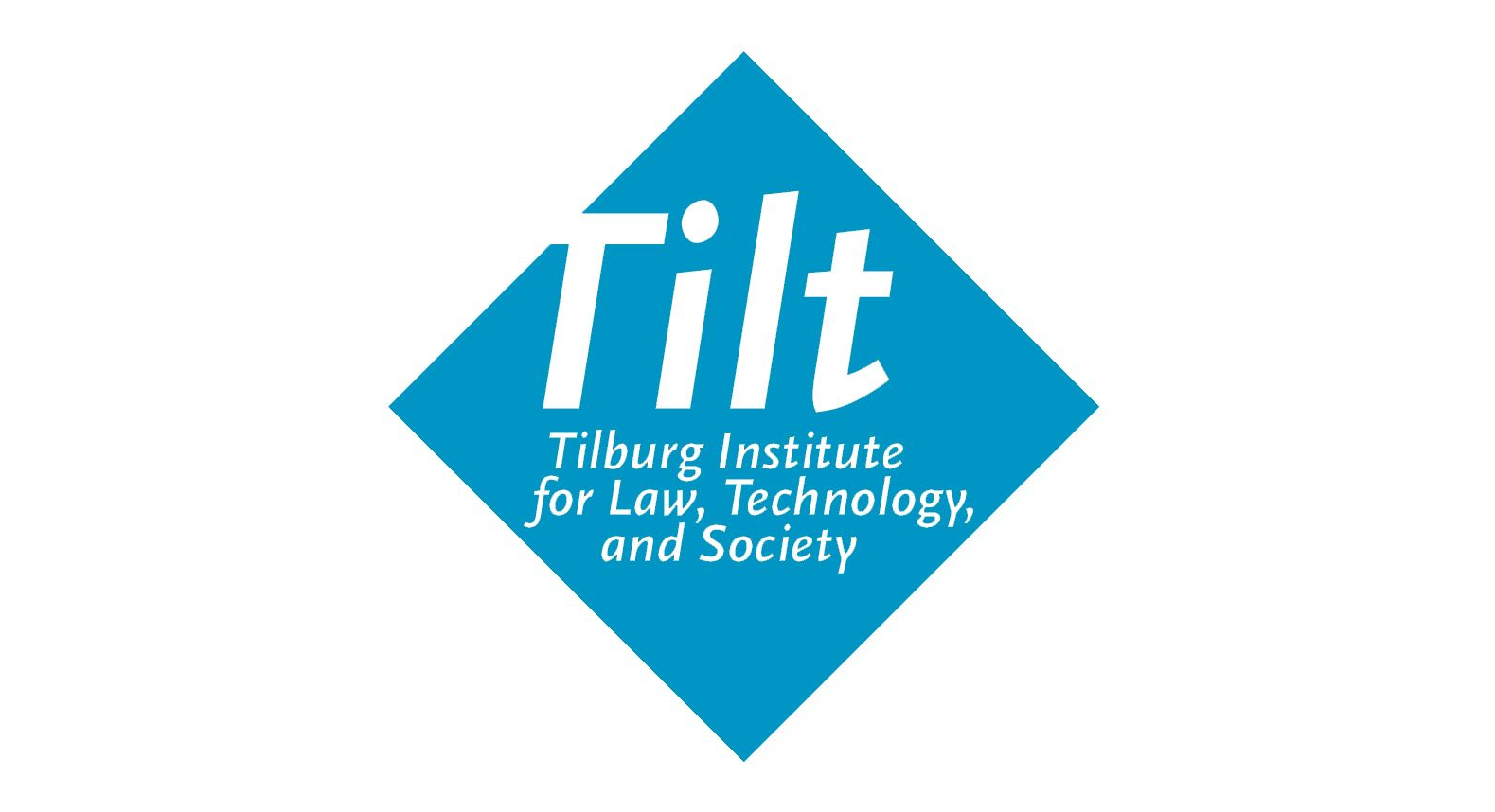 Overview
Questions?
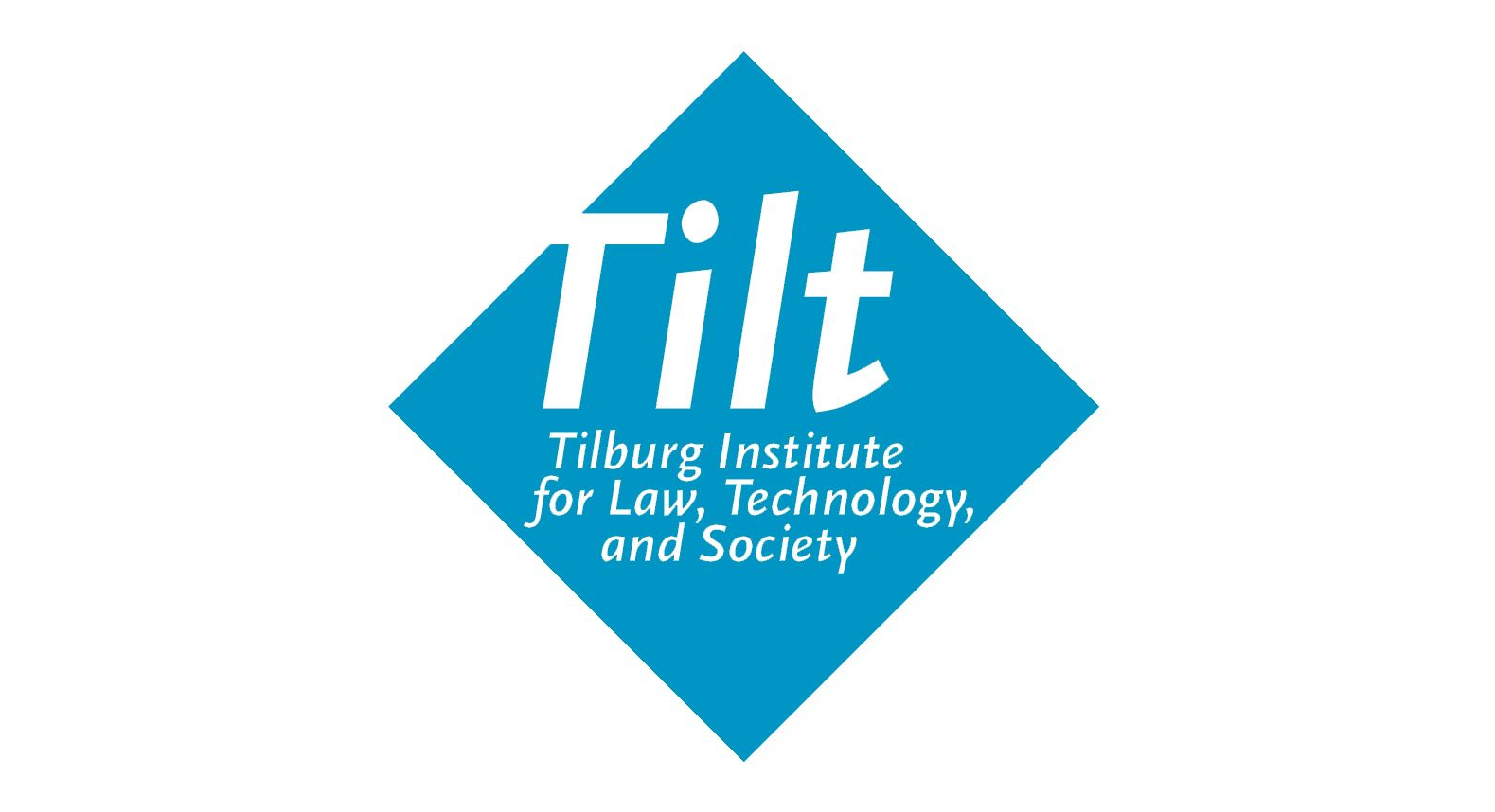